Palestra Gerencial
Resíduos Sólidos como 
Vantagem Competitiva
Manual do Palestrante
1
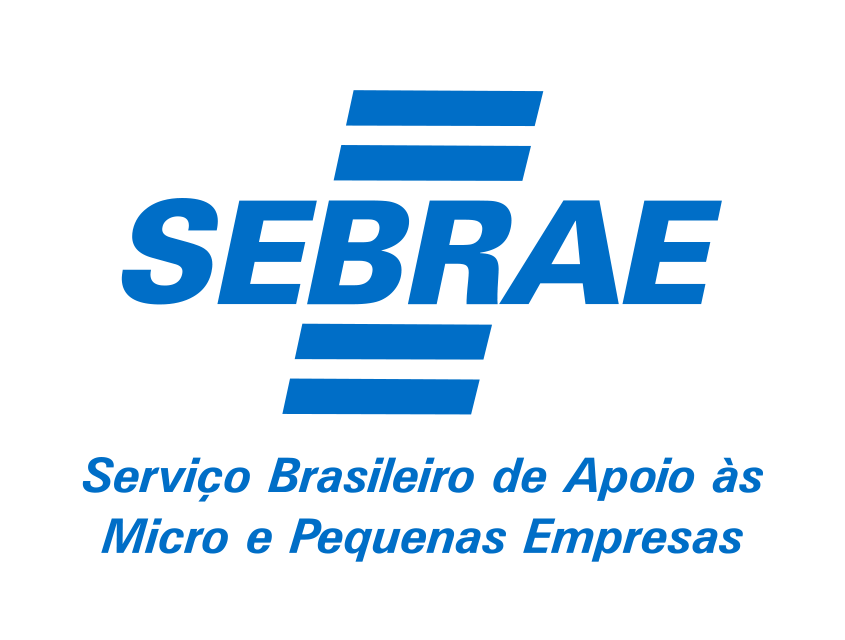 Palestra 
Resíduos Sólidos como 
Vantagem Competitiva
2
Palestra – Resíduos Sólidos como Vantagem Competitiva
Carga Horária: 2 horas

Conteúdo:
Contexto Atual  do Desenvolvimento Sustentável
Resíduos Sólidos: um Desafio para as MPE
Resíduos Sólidos: Oportunidade para as MPE
3
Contexto Atual do Desenvolvimento Sustentável

Questões críticas do mundo em que vivemos seus impactos
As consequências no mundo dos negócios
A transformação necessária para a sobrevivência empresarial
O Arcabouço jurídico-institucional  de impulso  ao Desenvolvimento Sustentável no Brasil
4
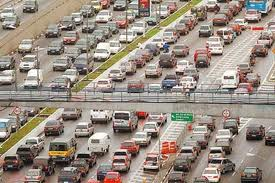 Em que Mundo Vivemos? Questões Críticas


CIDADES – Congestionamentos, falta de recursos para fornecer serviços básicos, falta de moradia adequada e infraestrutura em declínio
OCEANOS – Sobrepesca, destruição dos ecossistemas marinhos e  efeitos das mudanças climáticas
EMPREGOS – 190 milhões de desempregados e mais de 500 milhões à procura de emprego nos próximos 10 anos
ENERGIA – Acesso universal de energia renovável abundante e barata com baixa emissão de carbono e poluição
ALIMENTAÇÃO –  925 milhões de famintos atualmente e 2 bilhões de pessoas até 2050.
ÁGUA –  milhões de pessoas, a maioria delas crianças, morrem de doenças associadas à falta água, esgotamento sanitário e de higiene
DESASTRES NATURAIS – Catástrofes causadas por terremotos, inundações, secas, furacões, tsunamis e outros, podem ter impactos devastadores sobre as pessoas, ambientes e economias
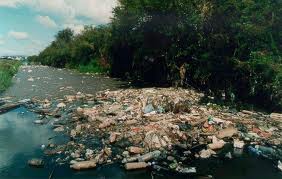 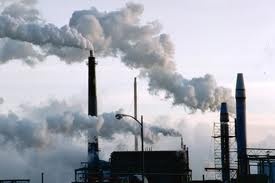 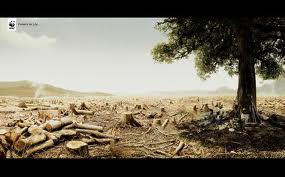 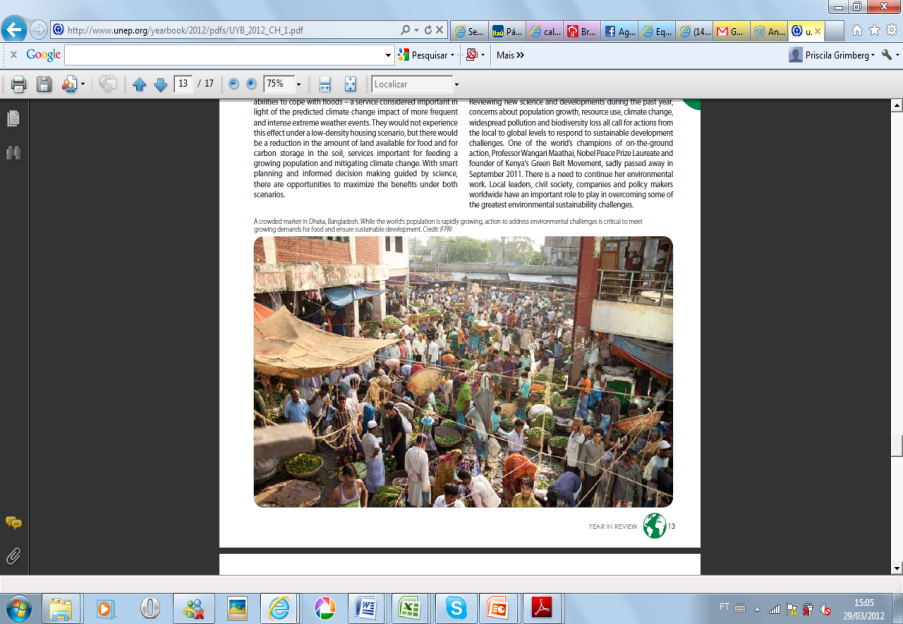 5
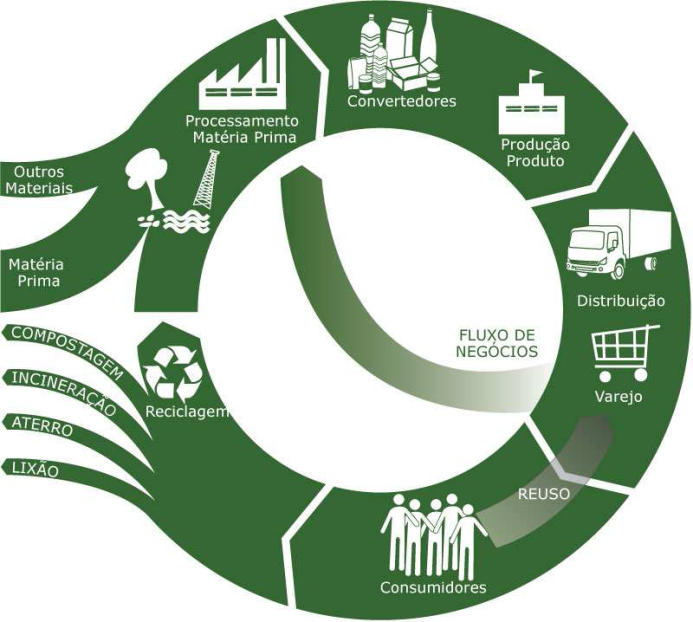 As Consequências deste Cenário para os Negócios
Estamos interligados em cadeias de valor para atender ao mercado
http://www.youtube.com/watch?v=zhFhgXb4hO4/
6
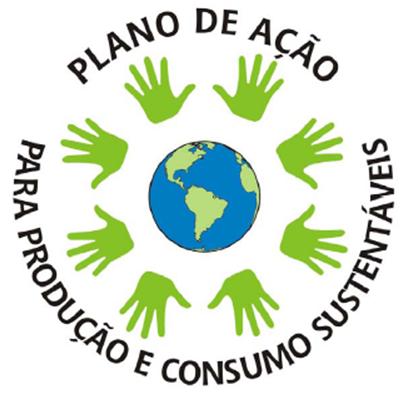 Desenvolvimento Sustentável no Brasil:Arcabouço Institucional
Instrumentos Econômicos  promovidos por este Plano:

Retirada IPI sobre os produtos reciclados,
Redução do IPI linha branca, selo Procel e fixação de preço mínimo de produtos do extrativismo 
Outras iniciativas nas Compras Públicas: Portal de Contratações Públicas Sustentáveis – MPOG
Iniciativas para a Construção sustentável: Programa Projeto Esplanada Sustentável – Retrofit, Procel Edifica
Plano de ação liderado pela Secretaria de Articulação Institucional e 
Cidadania Ambiental  –  SAIC do MINISTÉRIO DO MEIO AMBIENTE
7
Desenvolvimento Sustentável no Brasil: Arcabouço Jurídico
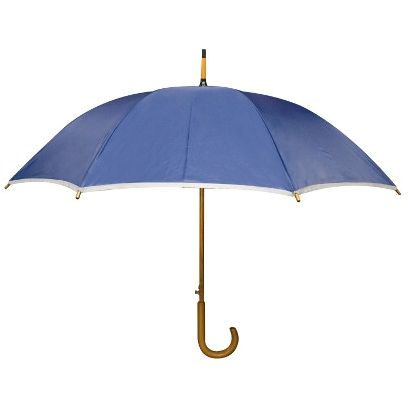 Plano Nacional sobre Mudança do Clima – PNMC (2008),
Lei Federal de
 Saneamento Básico
 (Lei nº 11.445/
2007)
PNRS                               (Lei nº 
12.305/2010)
Política Nacional de Mudanças Climáticas 
 (Lei nº 12.187 /2009)
Fundo Nacional sobre Mudança do Clima (Lei nº 12.014,/2009)
8
Resíduos Sólidos: um Desafio para as MPE

O que são Resíduos Sólidos
Política Nacional de Resíduos Sólidos – PNRS 
Aspectos Legais e Prioridades
Enquadramento das MPE e Instrumentos
9
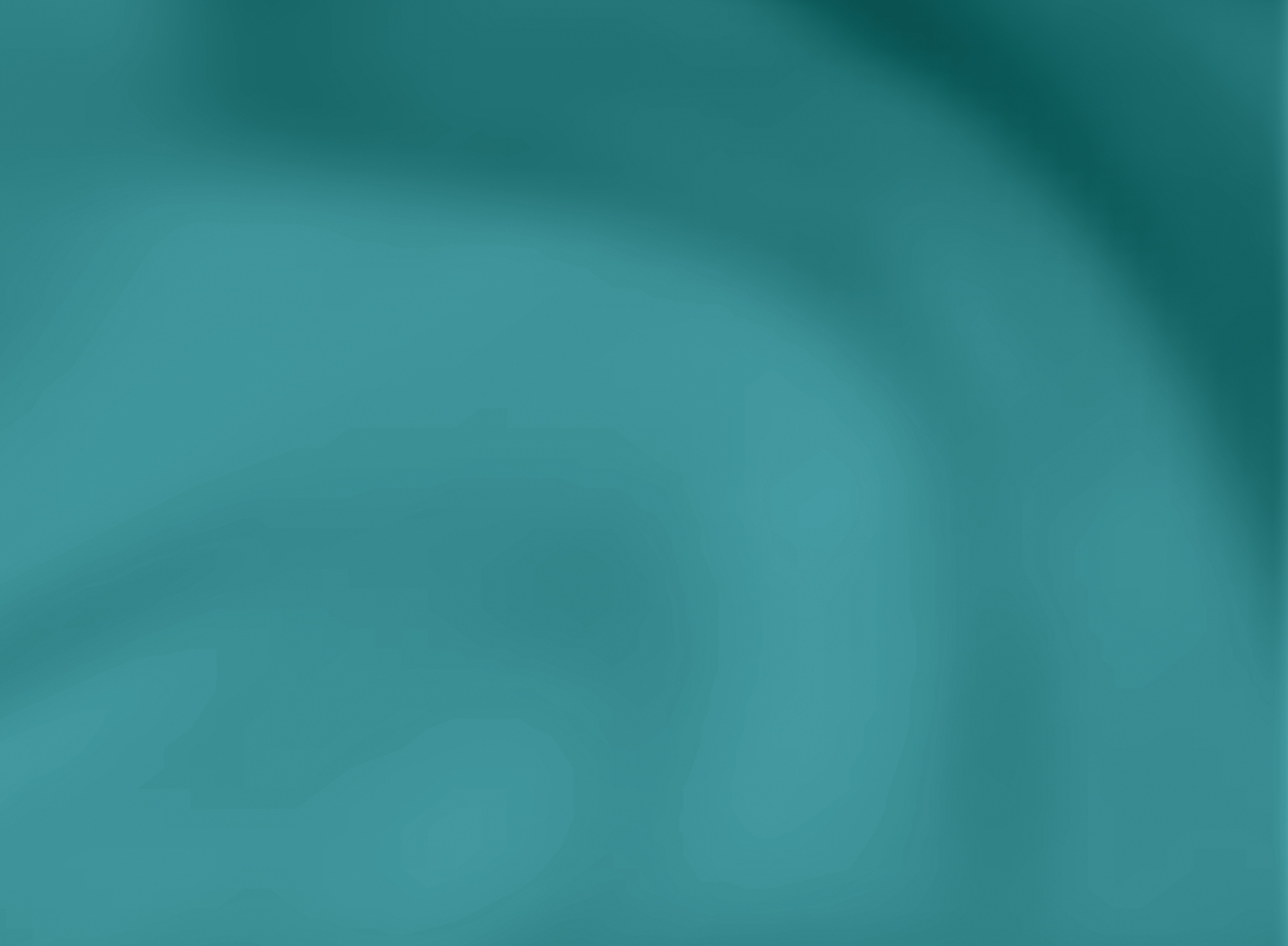 Conheça seus Resíduos
GERAÇÃO: quais são os processos que geram resíduos?     
CLASSIFICAÇÃO: quais são as classes de risco de cada resíduo gerado?
QUANTIFICAÇÃO: quais são as quantidades de cada resíduo?
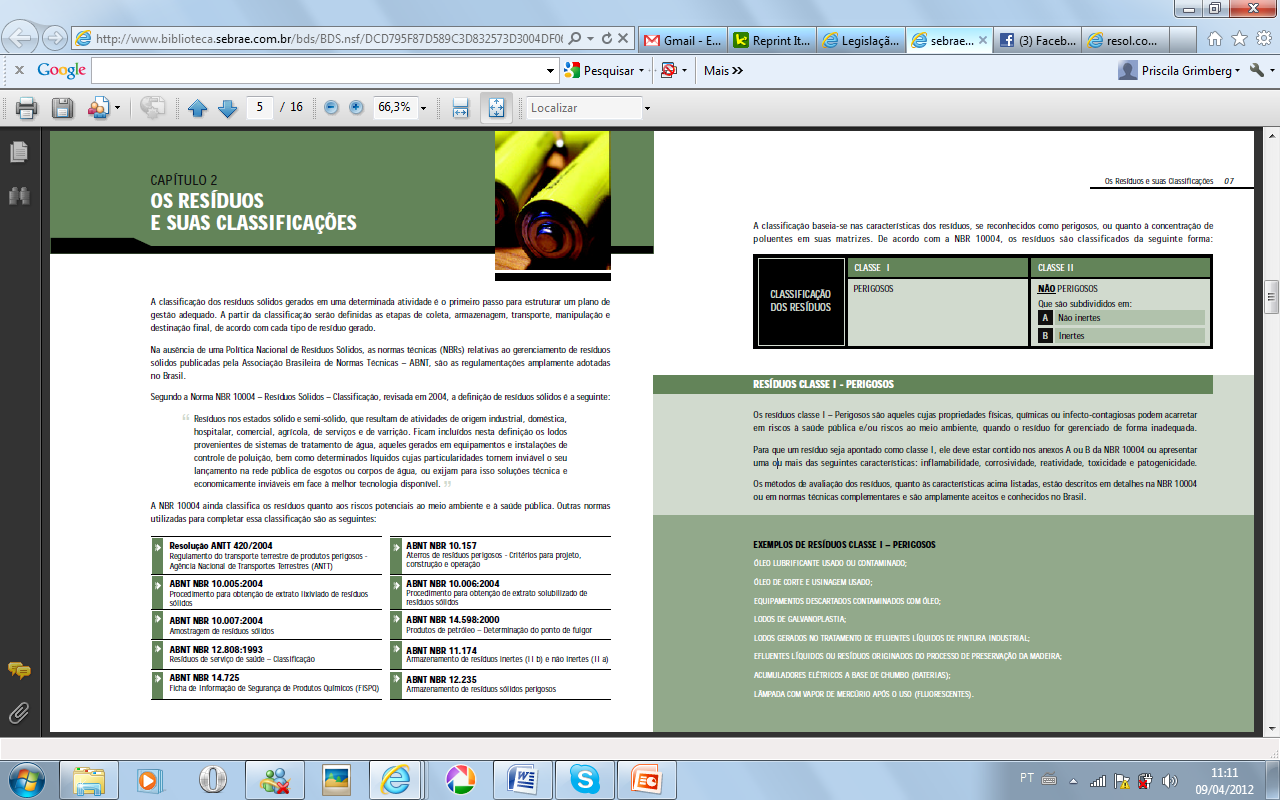 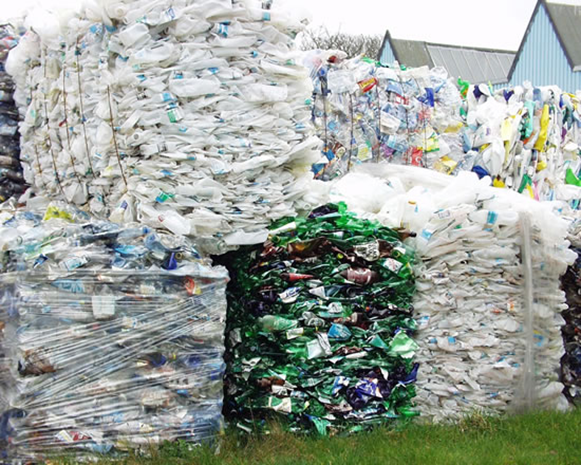 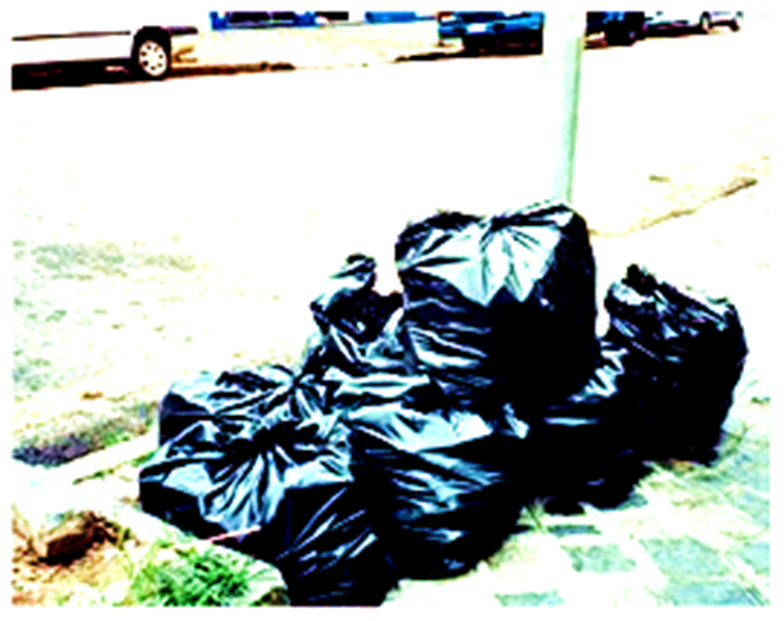 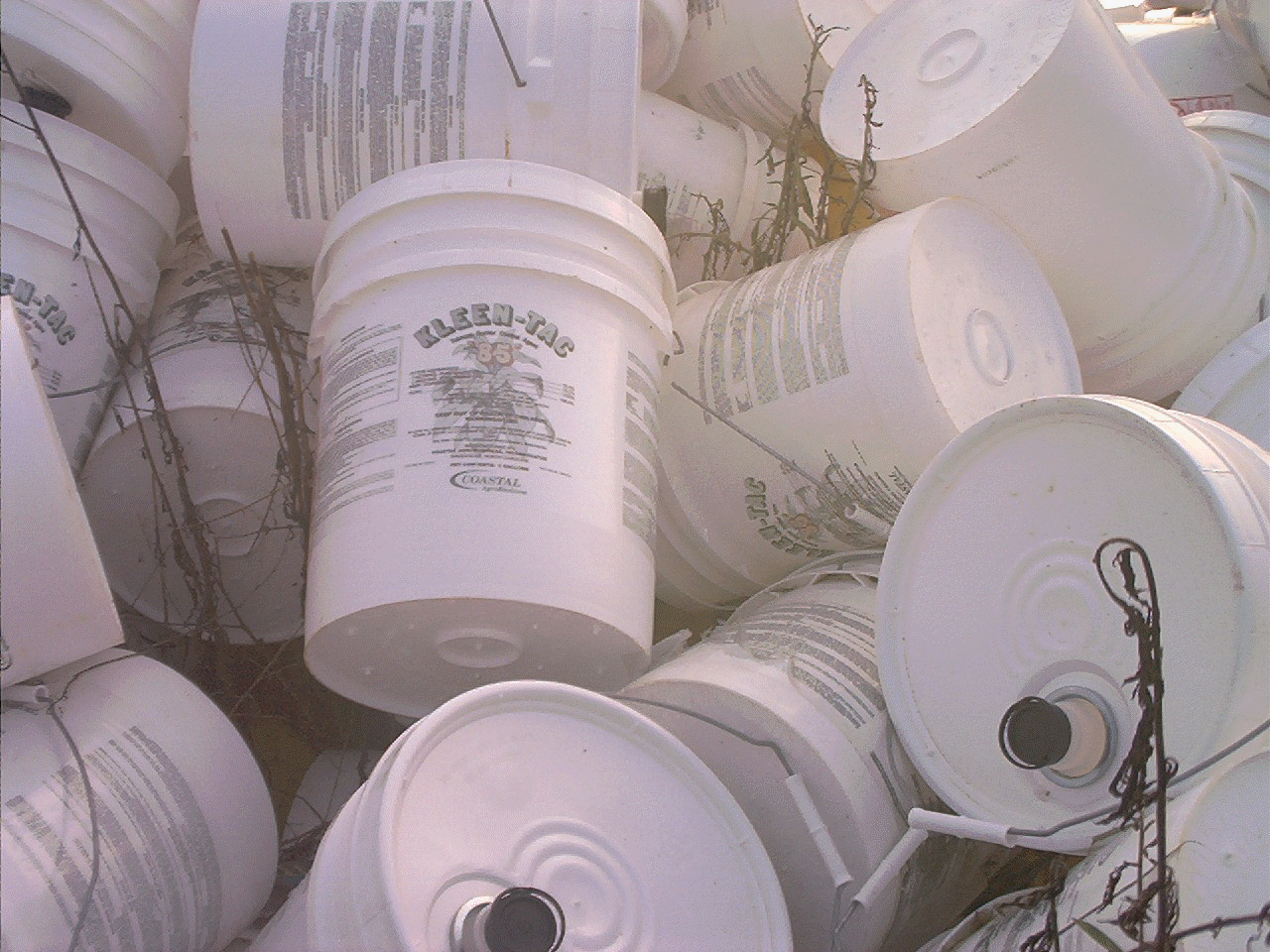 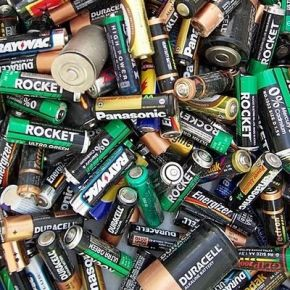 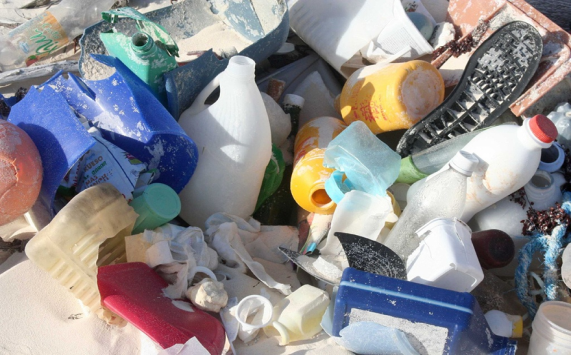 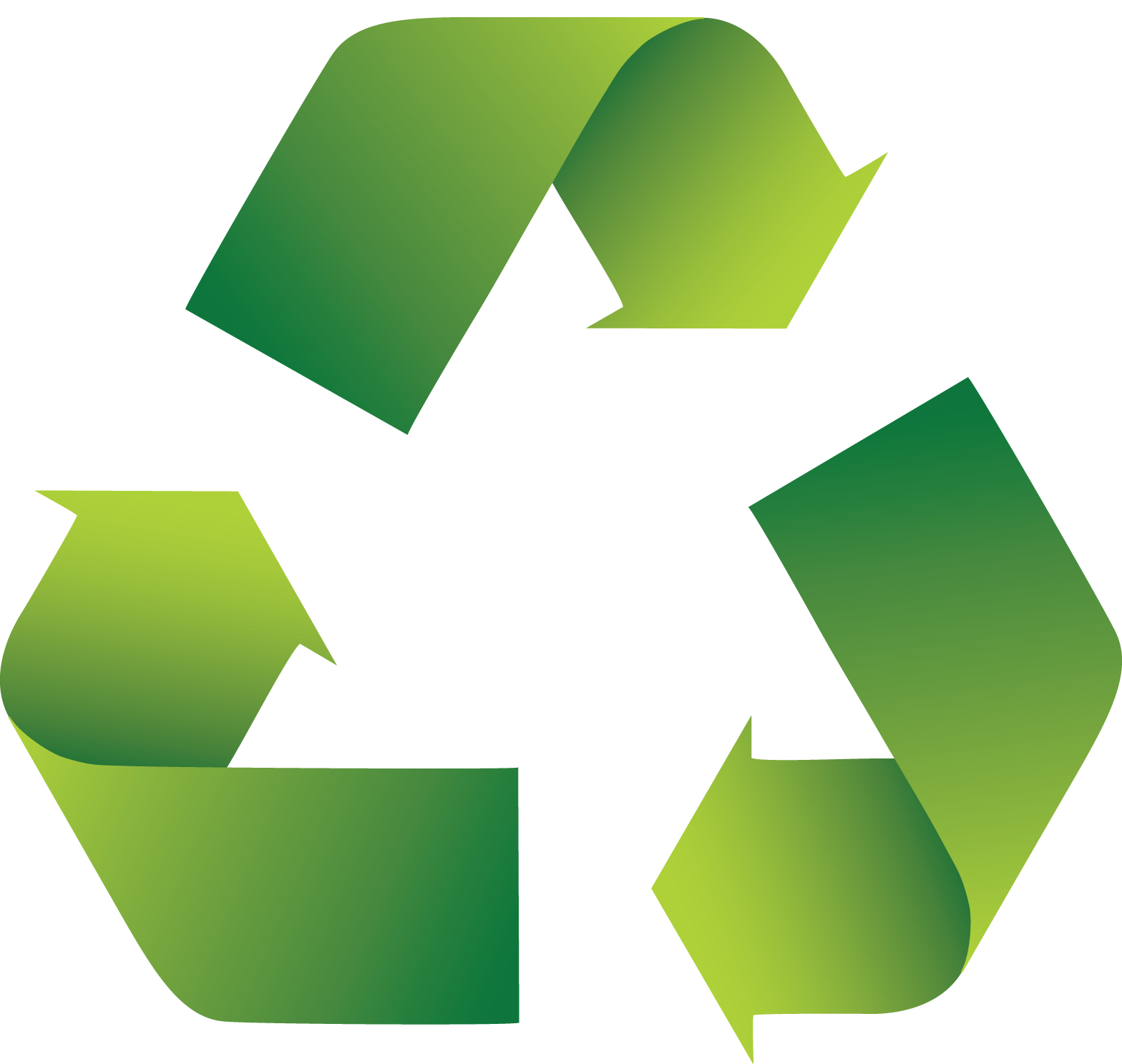 10
Resíduos Sólidos Urbanos no Brasil, fim do lixão - alvo da Política Nacional - PNRS
55% É DEPOSITADO EM LIXÕES A CÉU ABERTO
39% EM ATERROS SANITÁRIOS
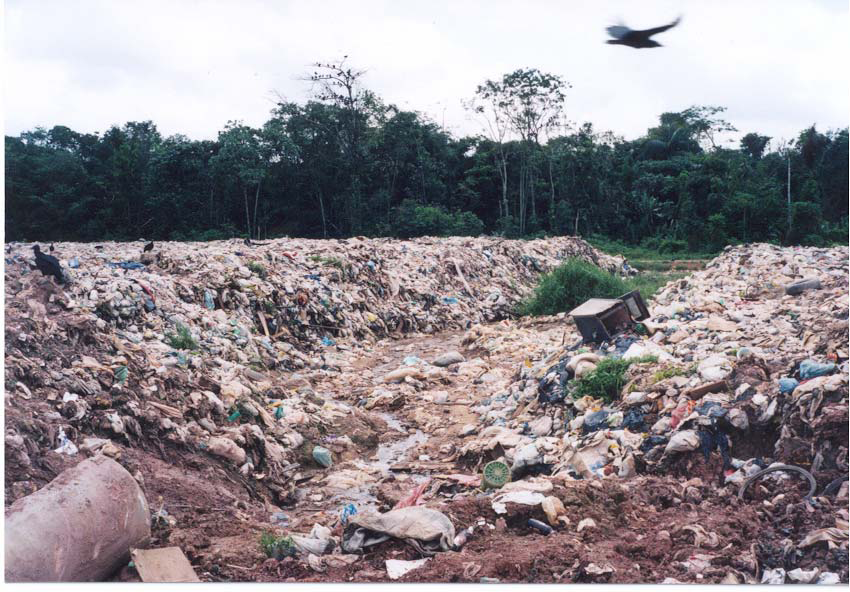 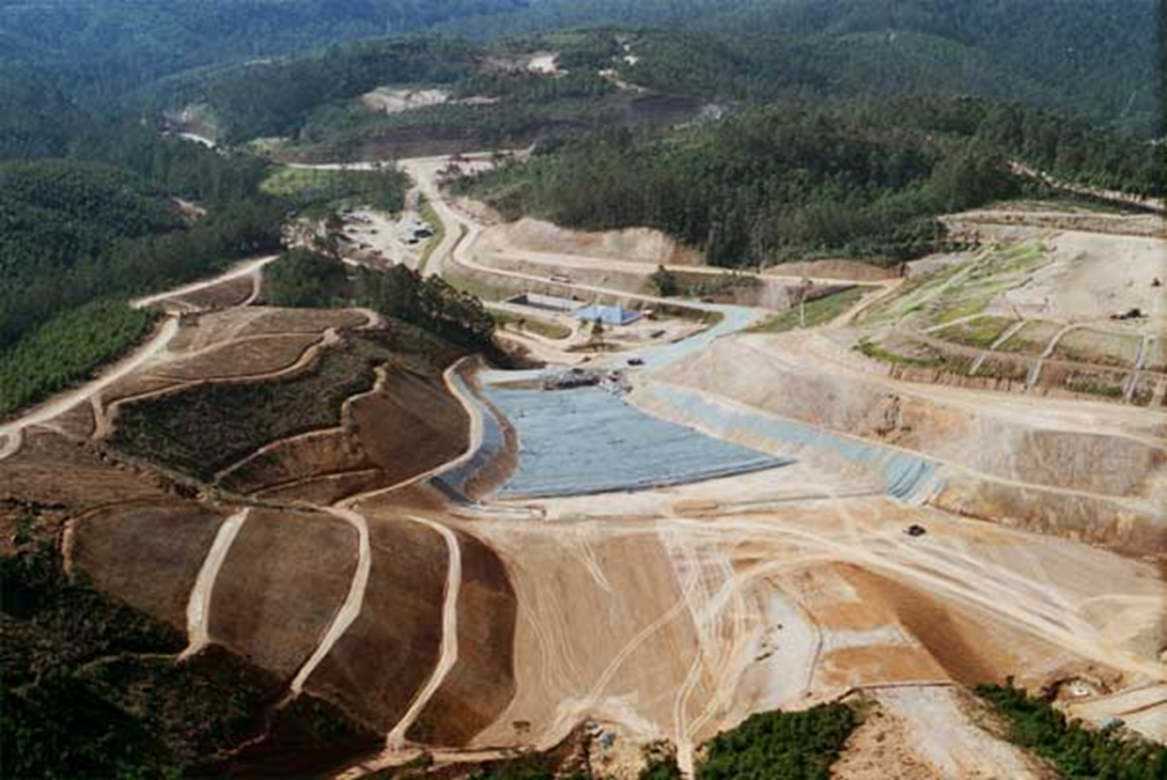 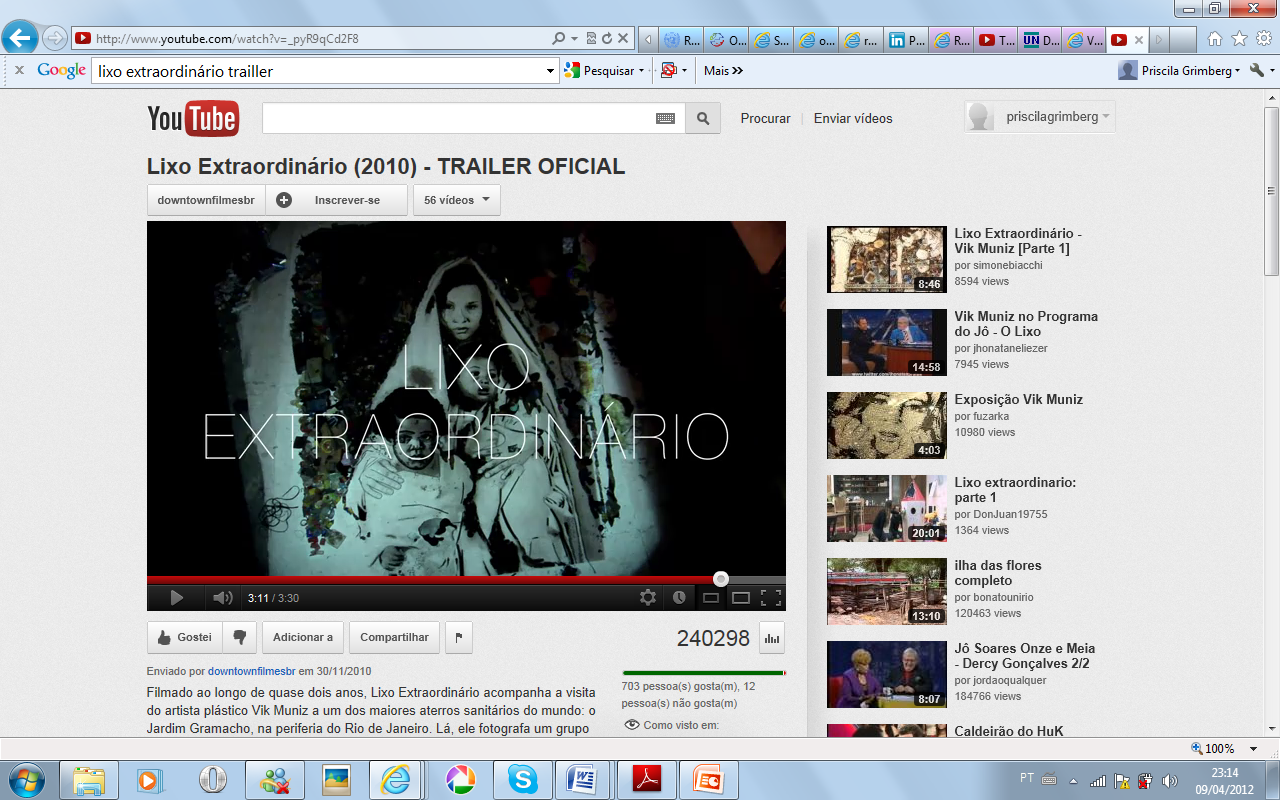 11
Resíduos Sólidos Urbanos no BrasilReciclagem - alvo da Política Nacional - PNRS
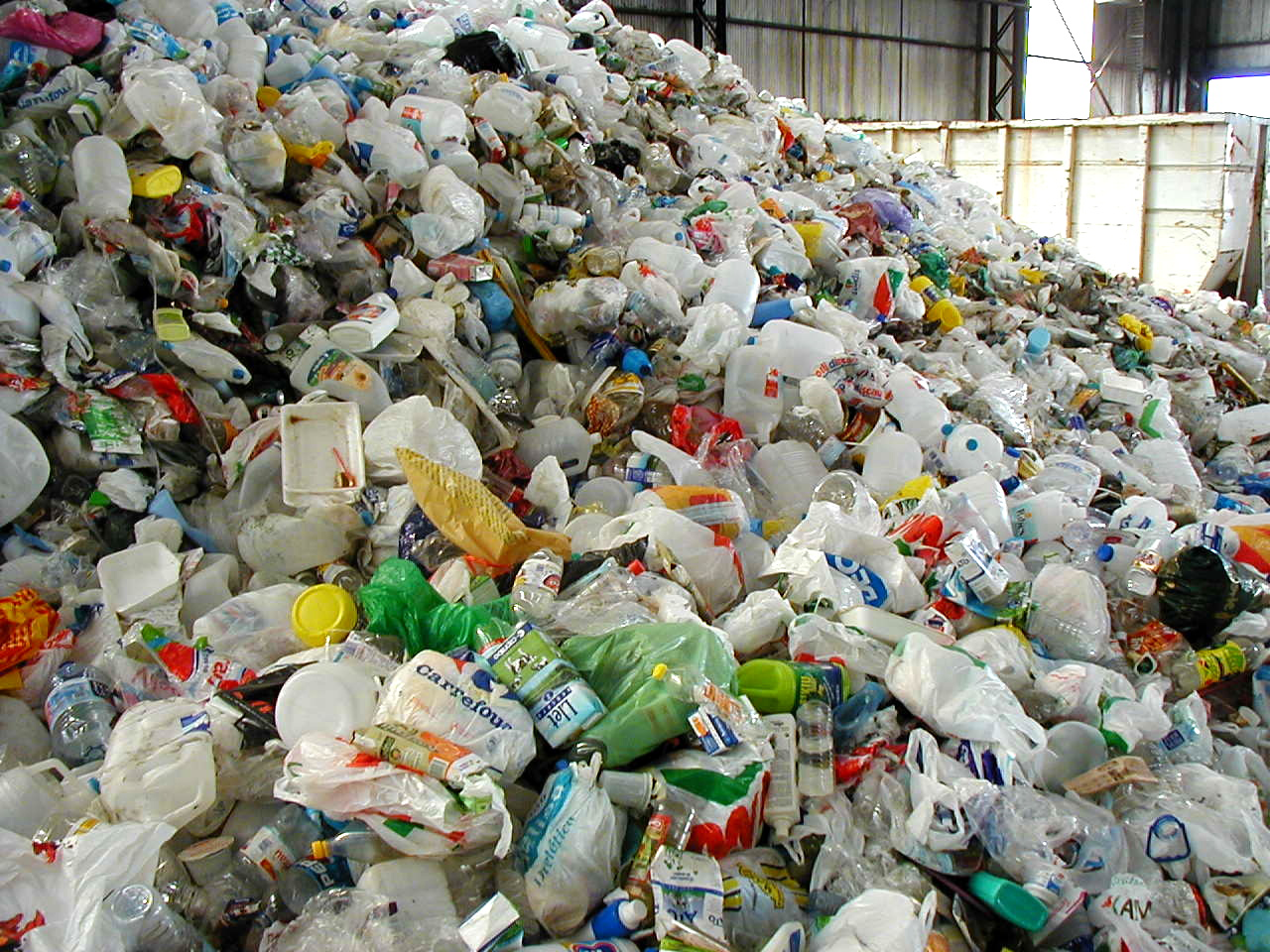 SOMENTE 6% 
É RECICLADO
12
O que é a Política Nacional de Resíduos Sólidos?
Marco regulatório para o Lixo
 Processamento antes da destinação final 
 Lixão = Crime federal 
 Atração de investimentos
 Vida útil para aterros sanitários
Fomento à reciclagem e formalização do setor
Aproveitamento energético do lixo
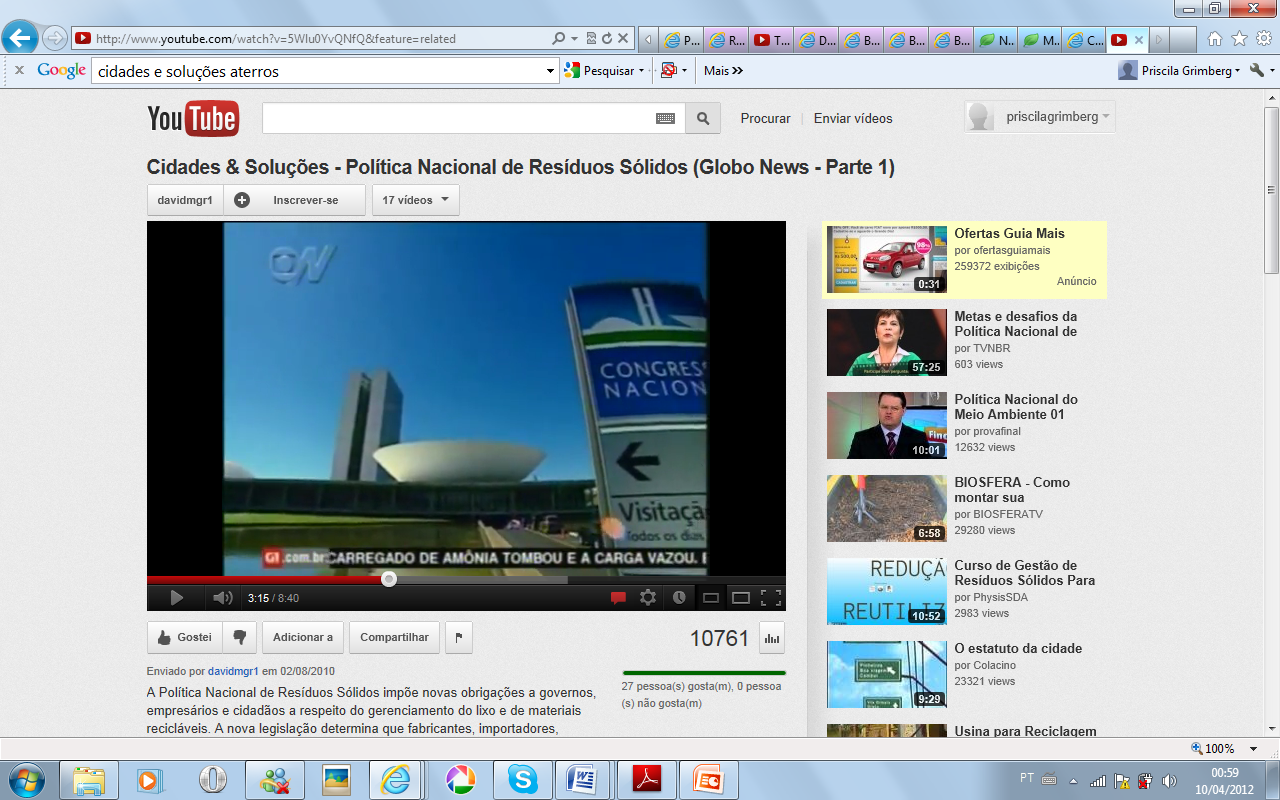 “Não há nada mais difícil de controlar, mais perigoso de conduzir, ou mais incerto no seu sucesso, do que liderar a introdução de uma nova ordem.” 
Nicolau Maquiavelli (1469-1527)
13
PNRS – Hierarquia de Prioridades
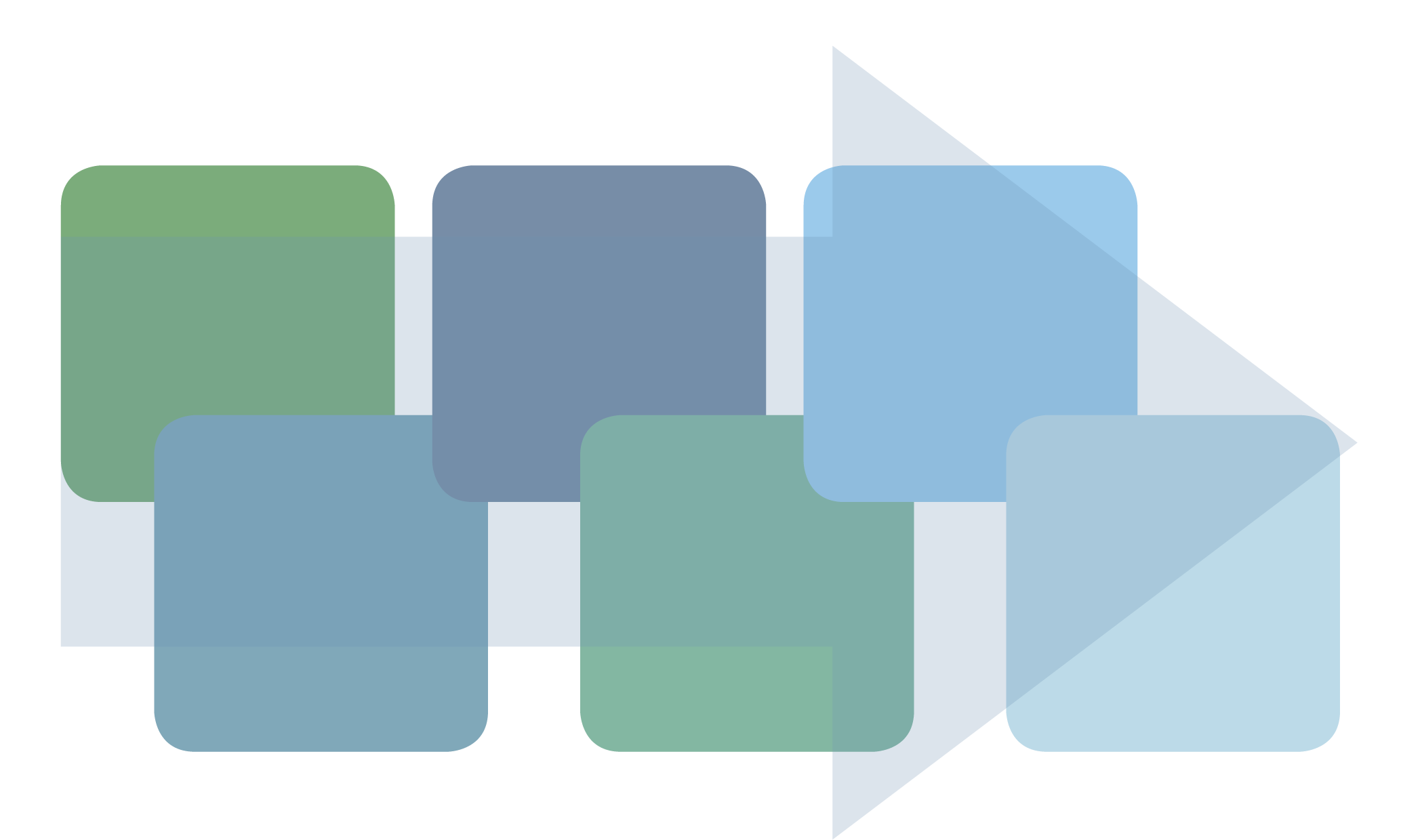 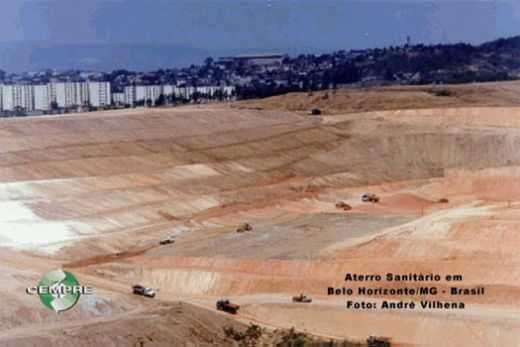 Não Geração
Reutilização
Tratamento
Disposição Final Adequada
Redução
Reciclagem
14
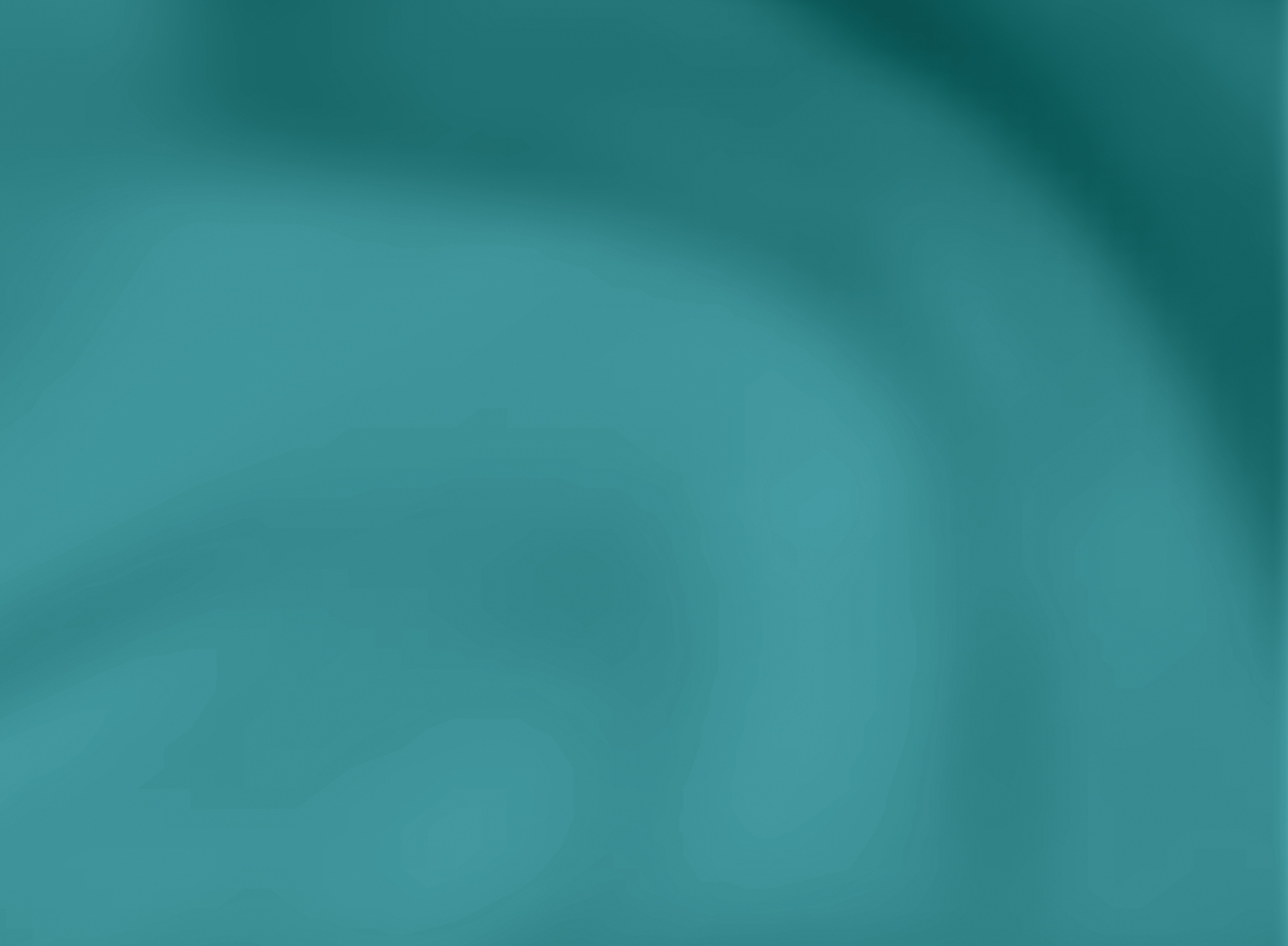 PNRS –  Não Geração
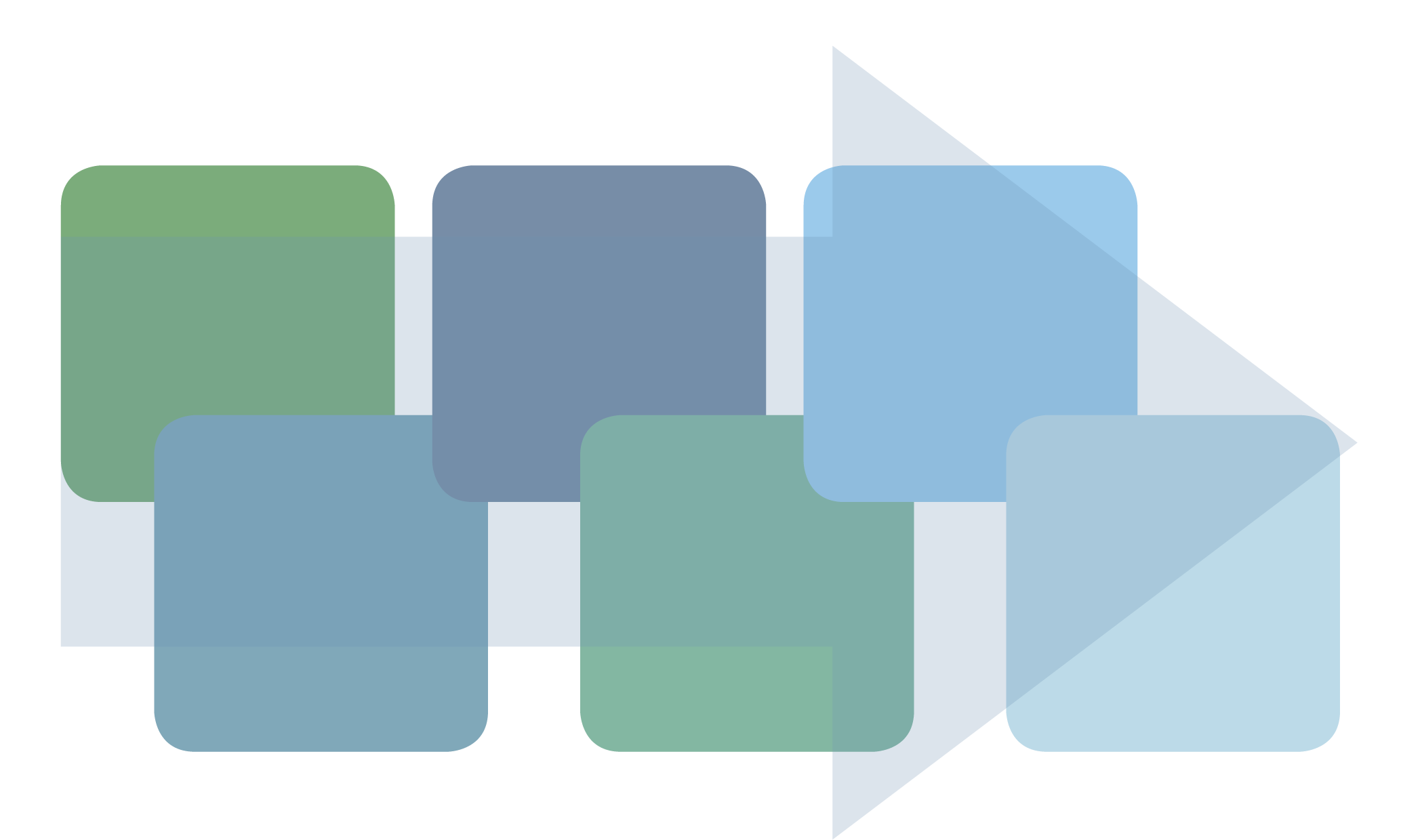 Não Geração
Reutilização
Tratamento
CONSUMO CONSCIENTE
Disposição Final Adequada
Redução
Reciclagem
“2/3 da população mundial consome o que precisa ou menos e apenas  16% da humanidade é responsável por 78% do consumo do planeta” Instituto Akatu
Início da Atitude: Critérios para escolha do produto
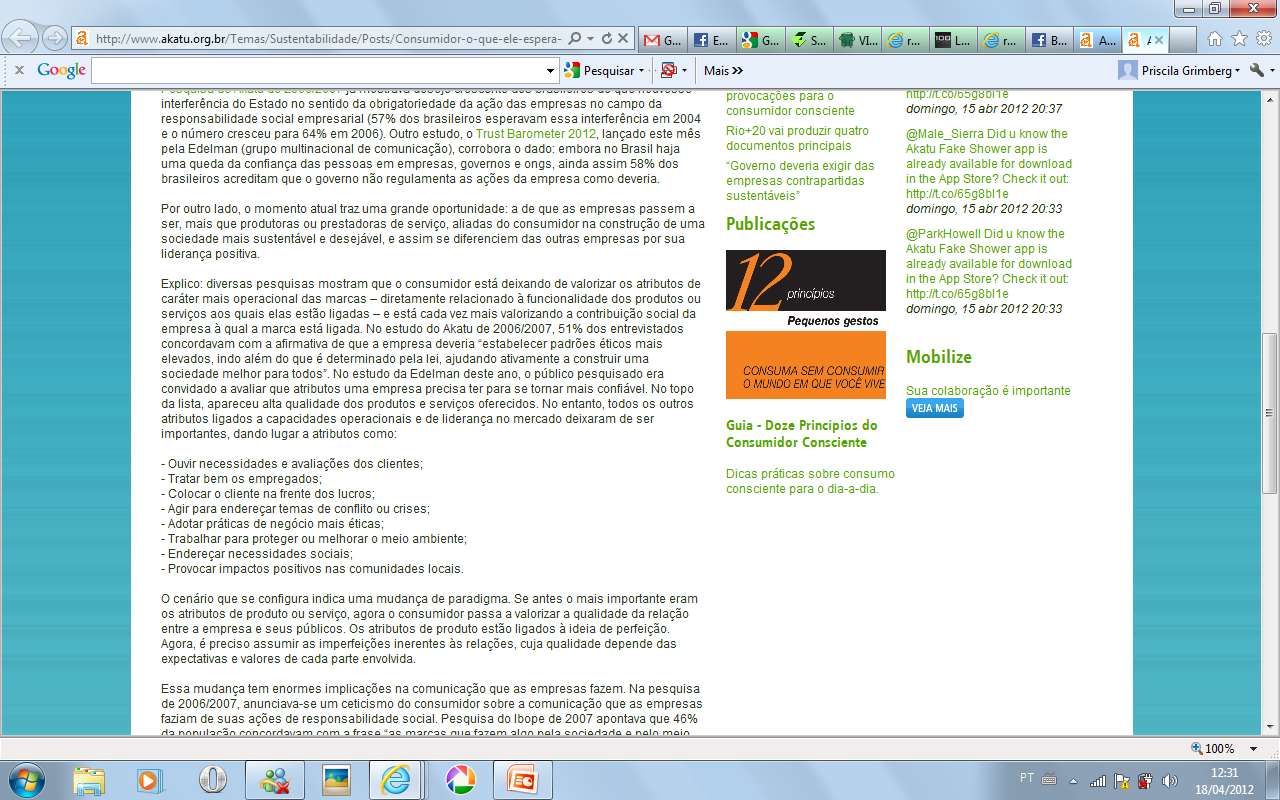 O que o CONSUMIDORespera da empresa?
http://www.youtube.com/watch?v=ff3_fGSbSOI
Fonte:Instituto AKATU
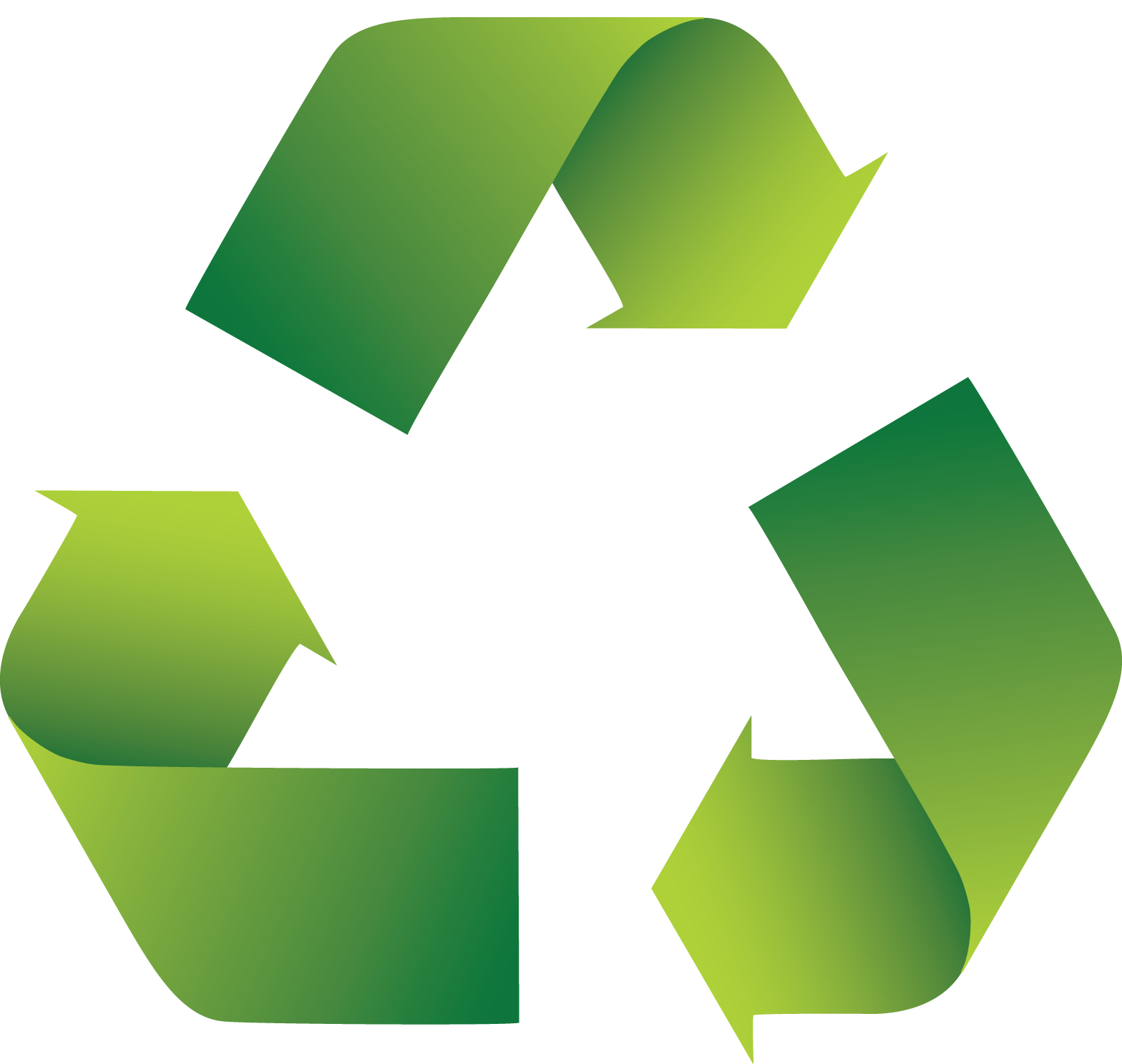 15
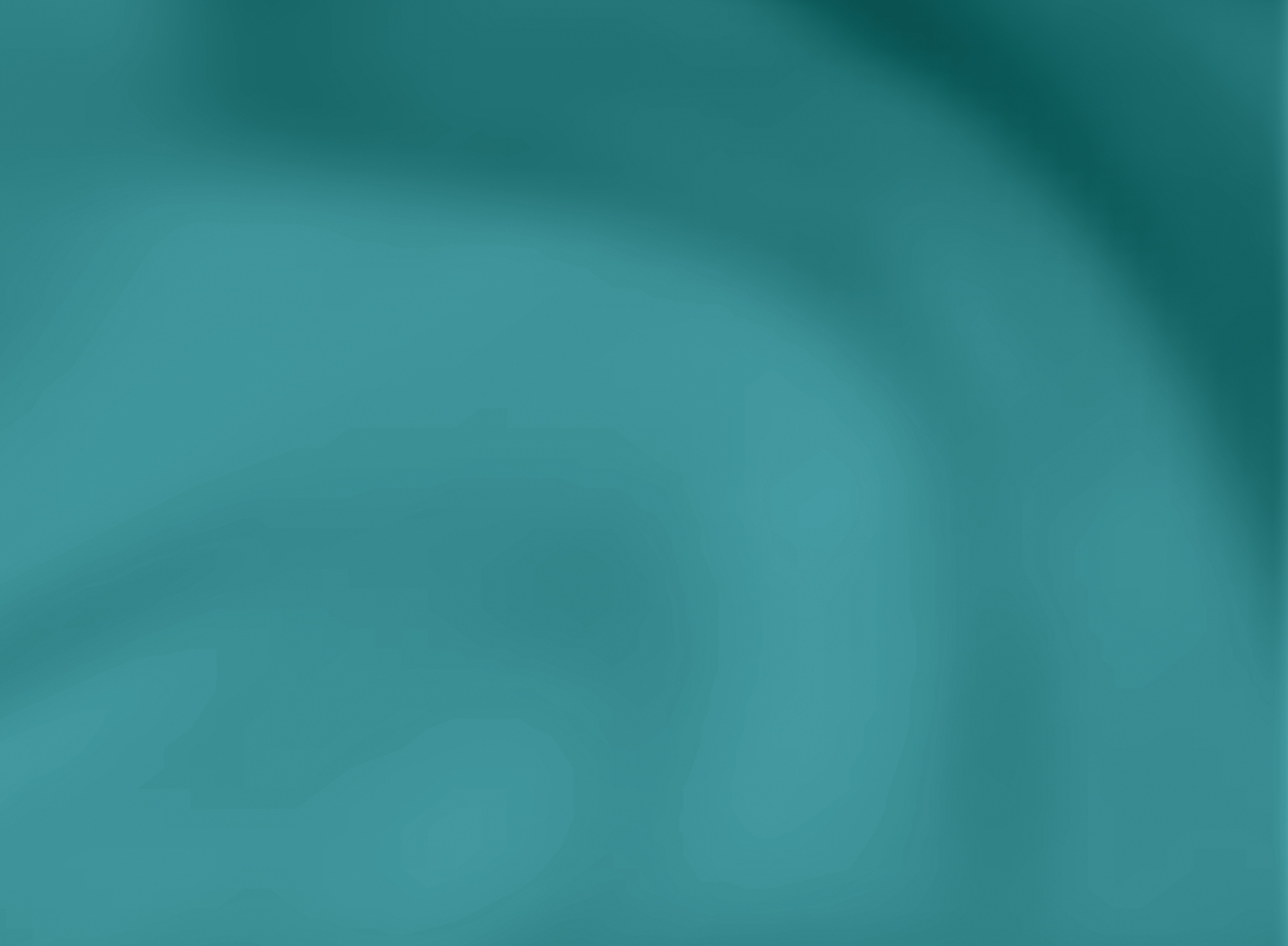 PNRS – Reutilização
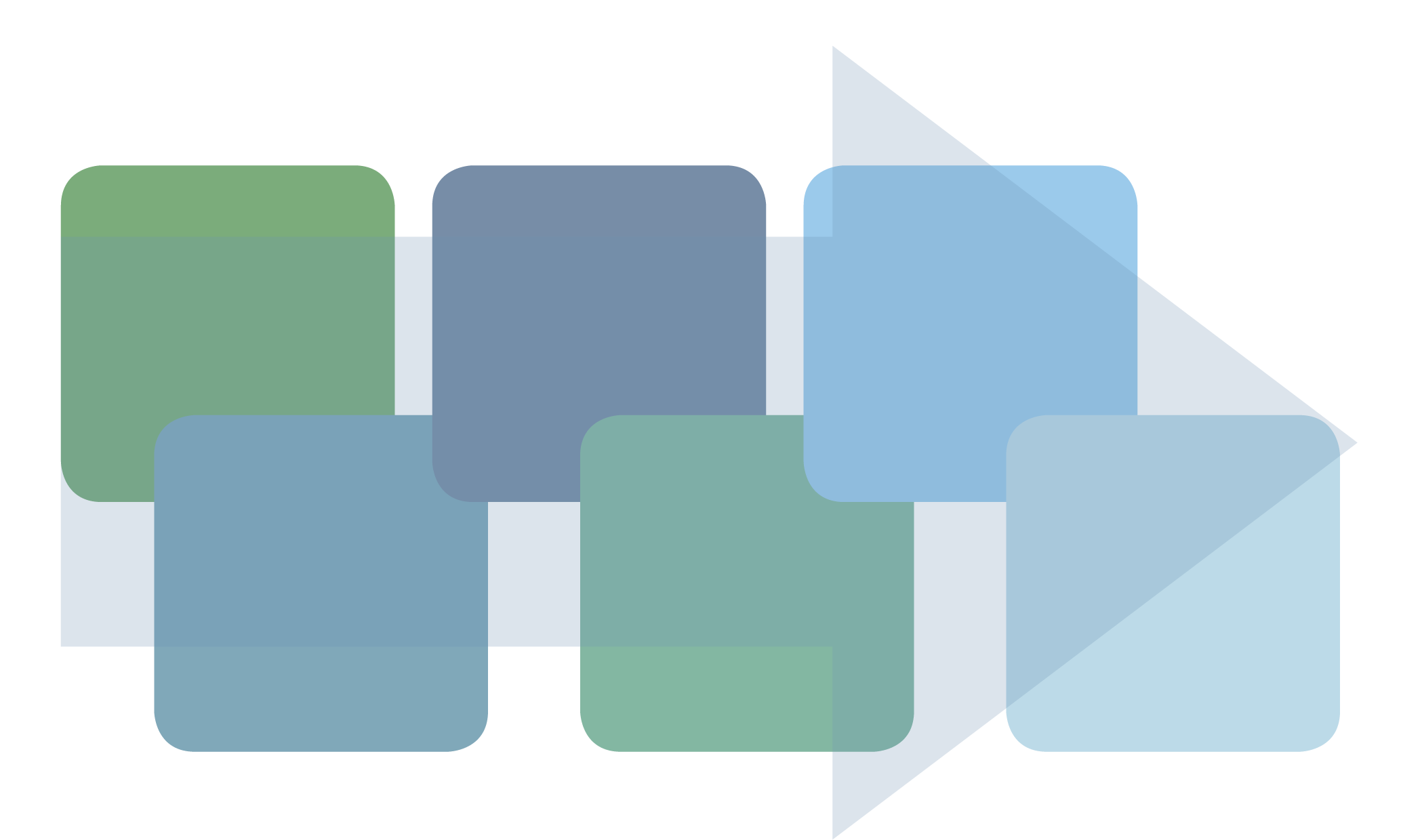 Não Geração
Reutilização
Tratamento
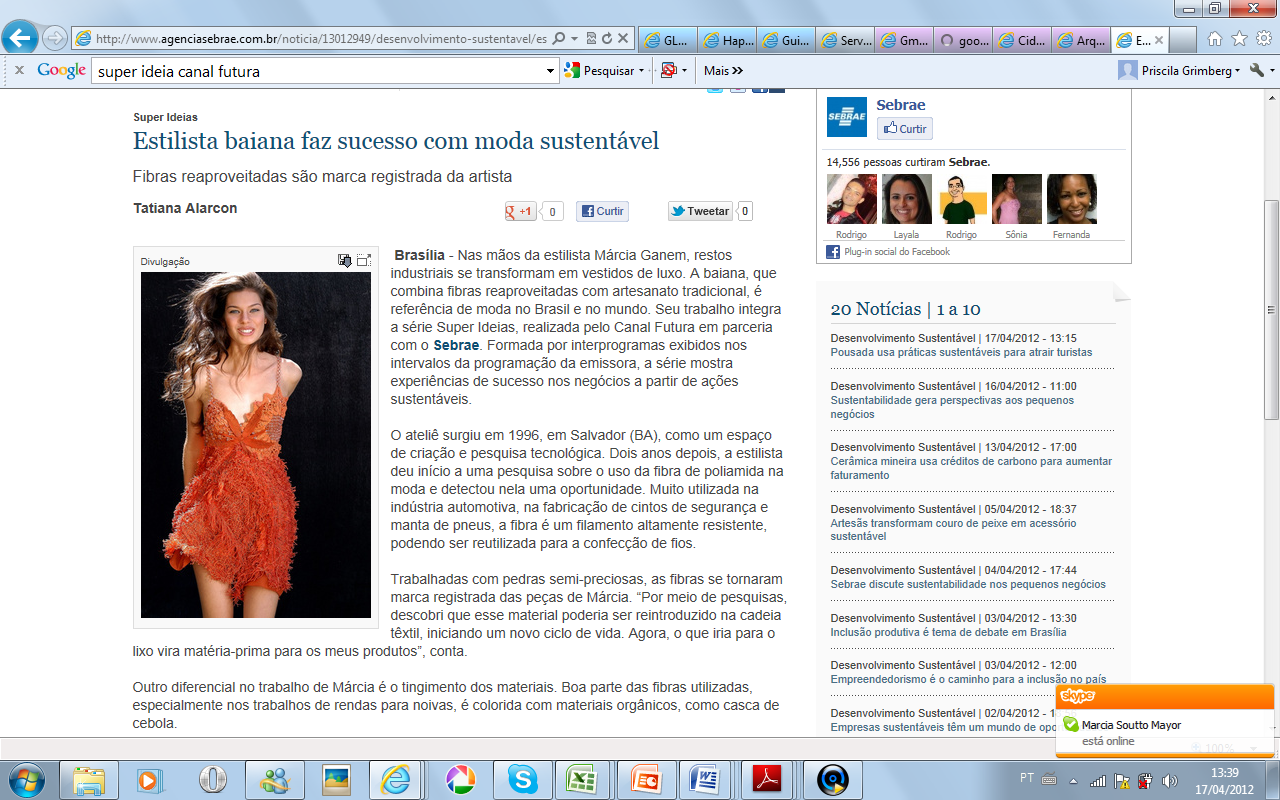 Disposição Final Adequada
Redução
Reciclagem
Otimizar ao máximo o uso do produto antes do seu descarte final.
Planejar seu reenvio ao processo produtivo para o mesmo fim ou para outro produto.
http://www.agenciasebrae.com.br/video_int.kmf?cod=2660
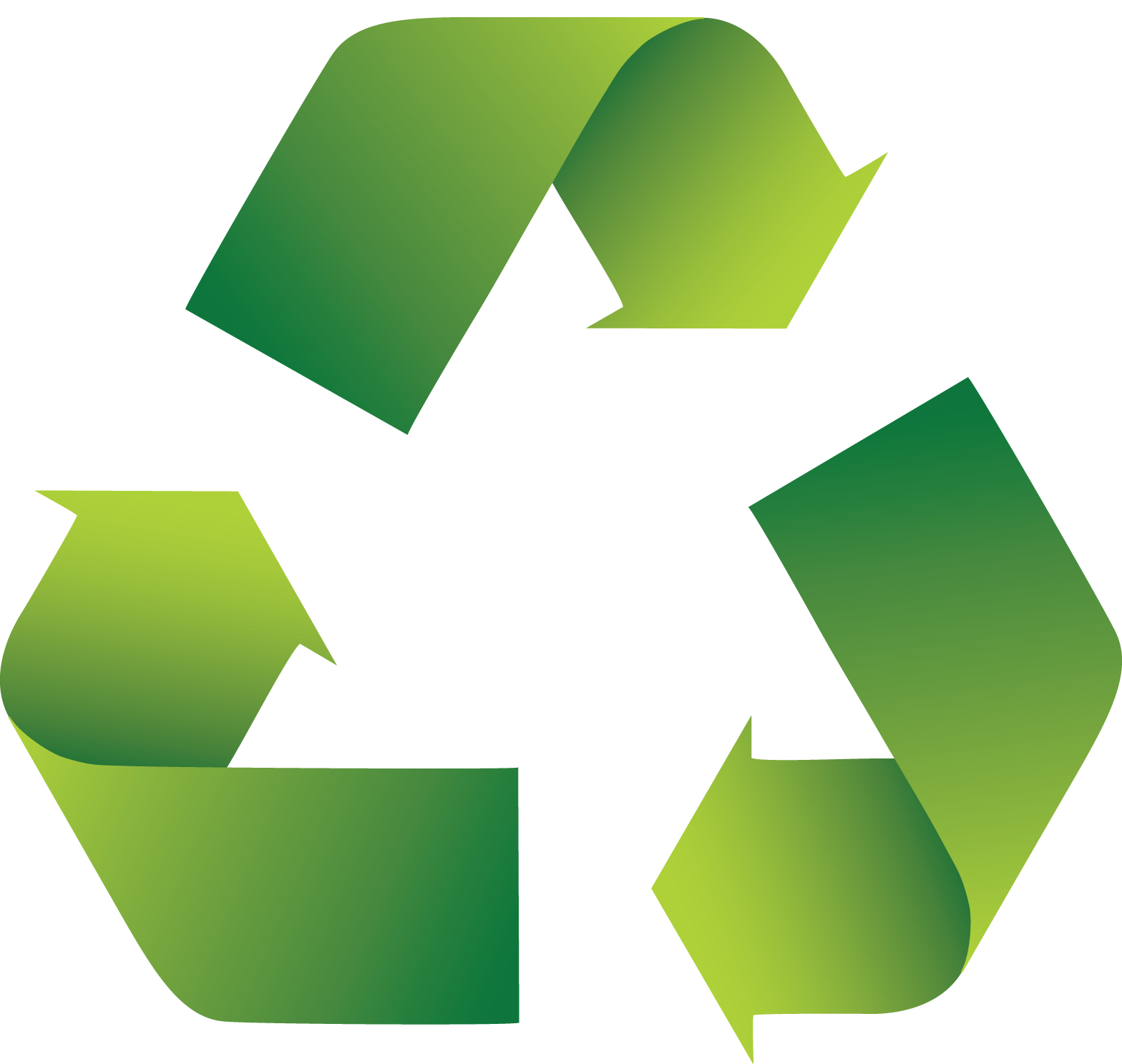 16
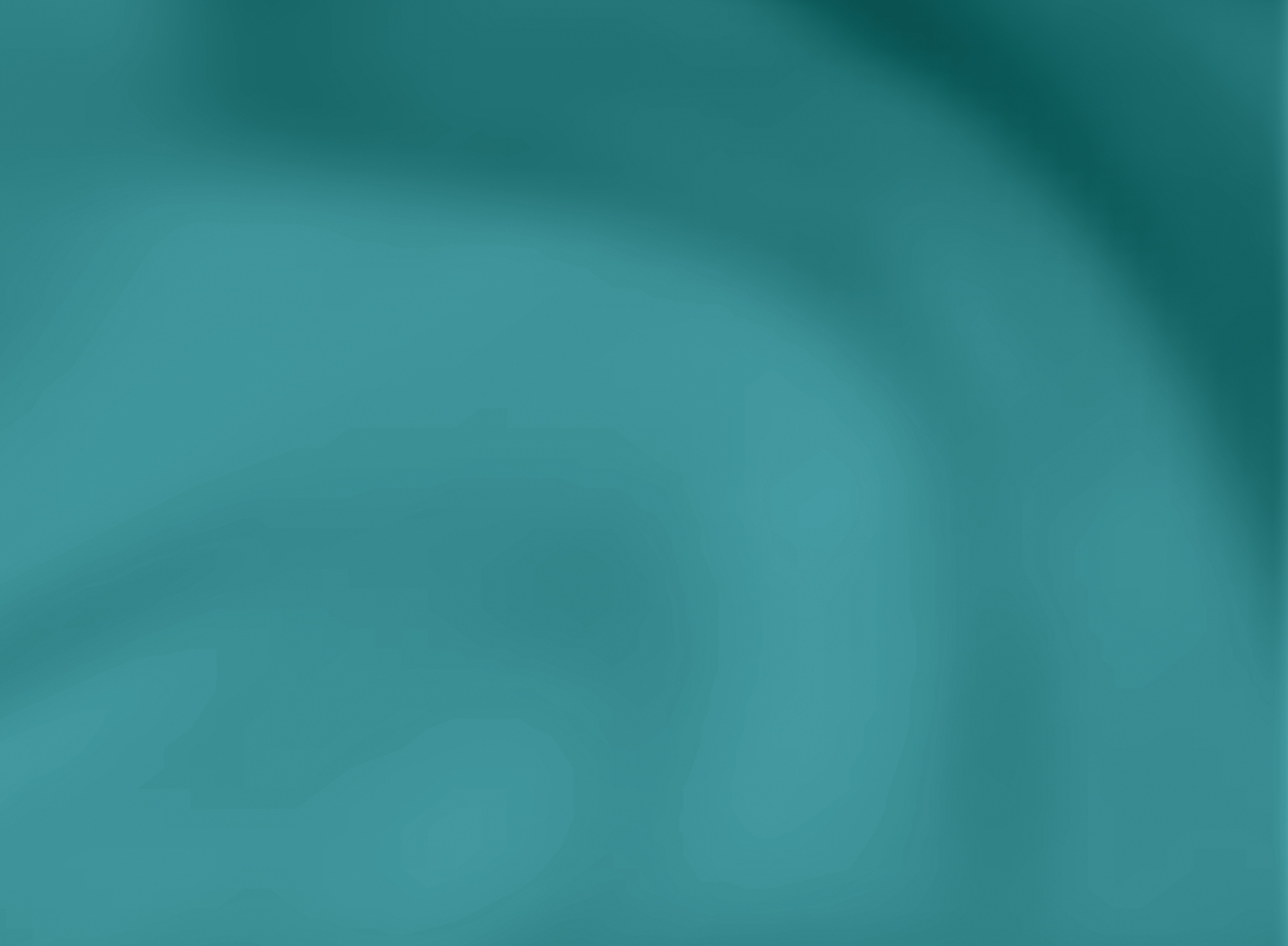 PNRS – Reciclagem
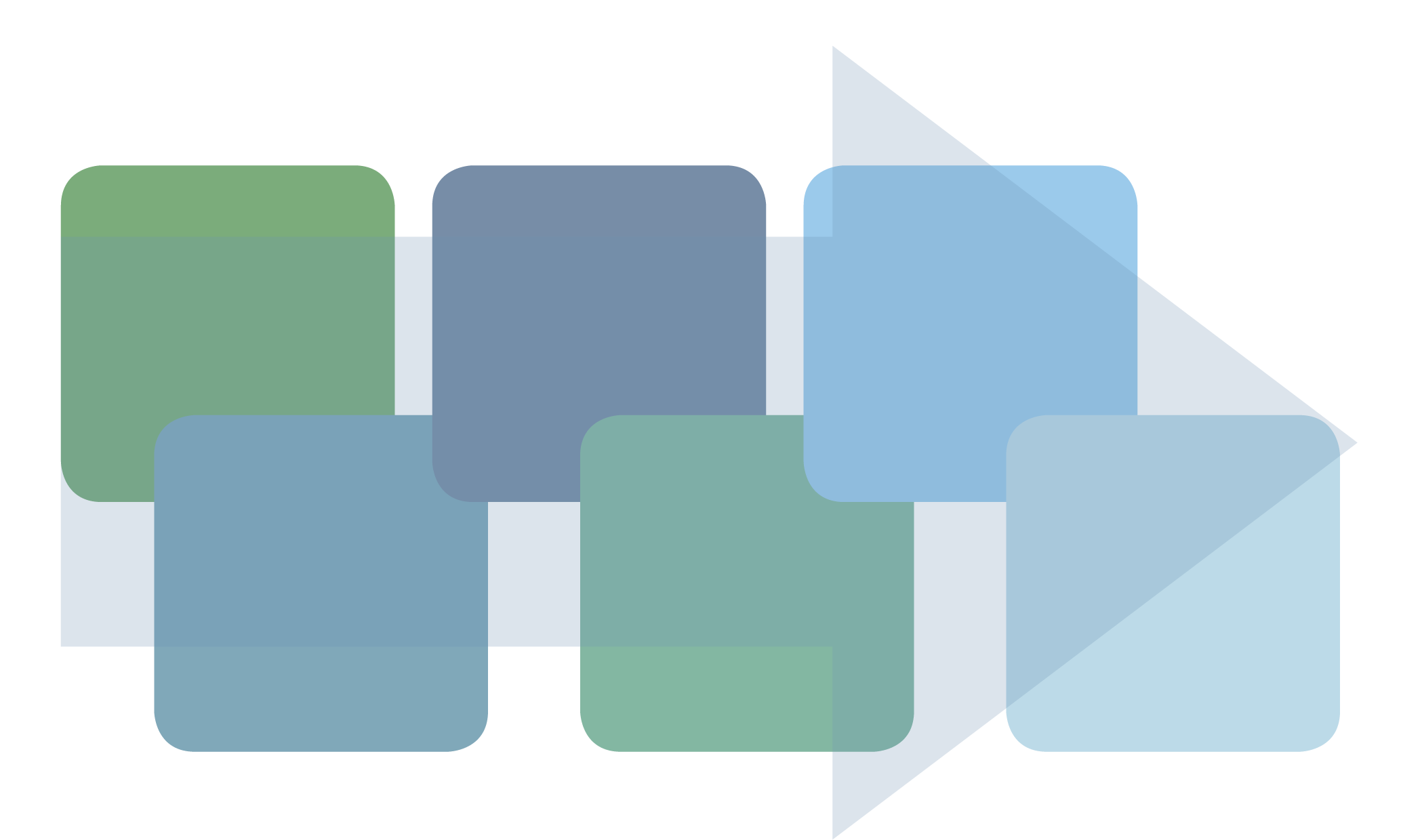 Não Geração
Reutilização
Tratamento
Reciclar  = Re (repetir) + Cycle (ciclo)
Disposição Final Adequada
Redução
Reciclagem
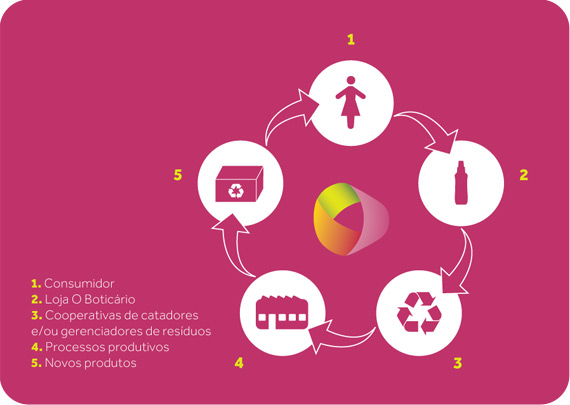 Franqueado Boticário
As  MPE poderão participar da coleta seletiva como um ponto de coleta, destinando os resíduos para as empresas de limpeza urbana local, cooperativas de catadores, para o fornecedor ou para a indústria de transformação.
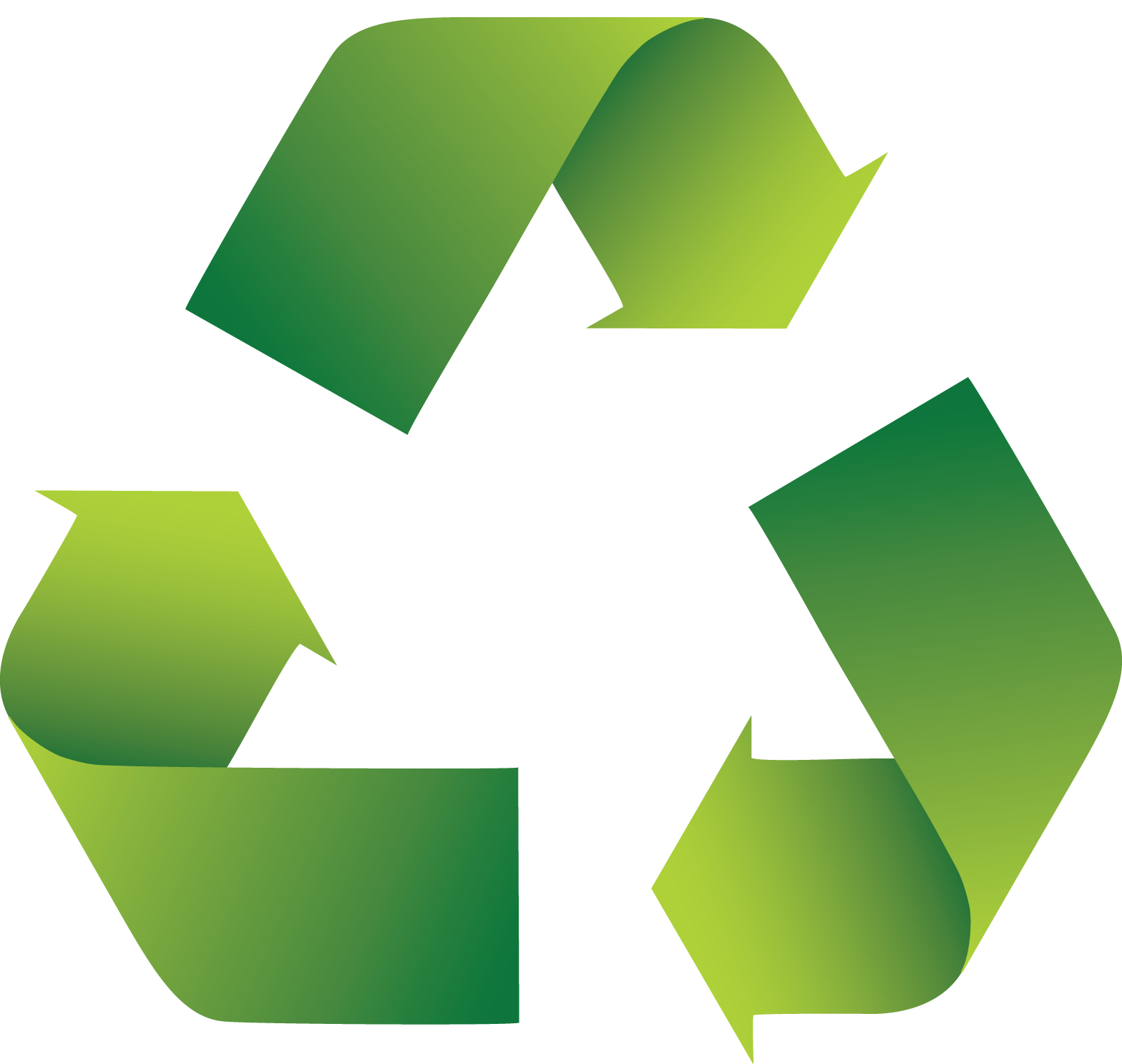 17
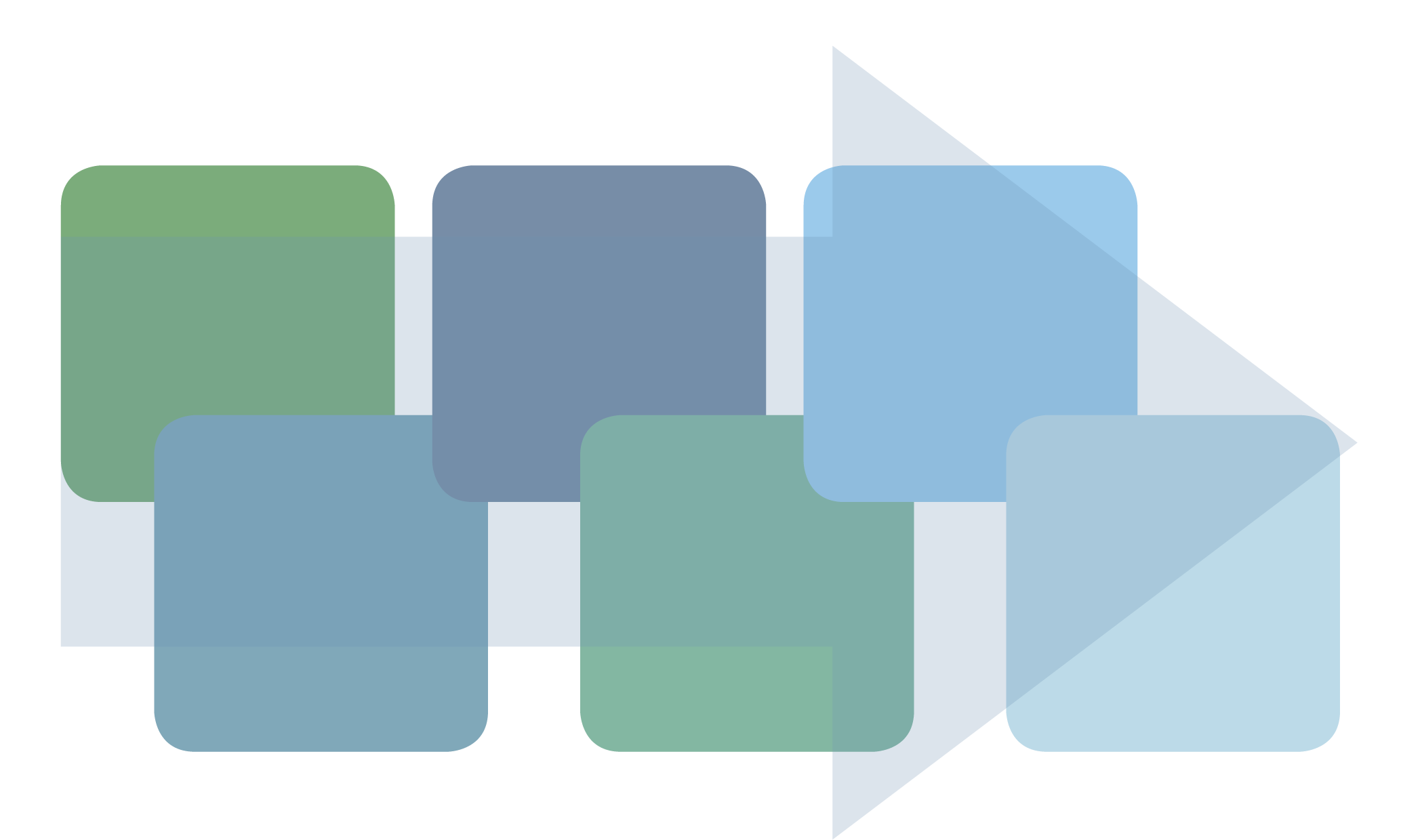 Não Geração
Reutilização
Tratamento
Disposição Final Adequada
Redução
Reciclagem
PNRS – Tratamento e disposição final
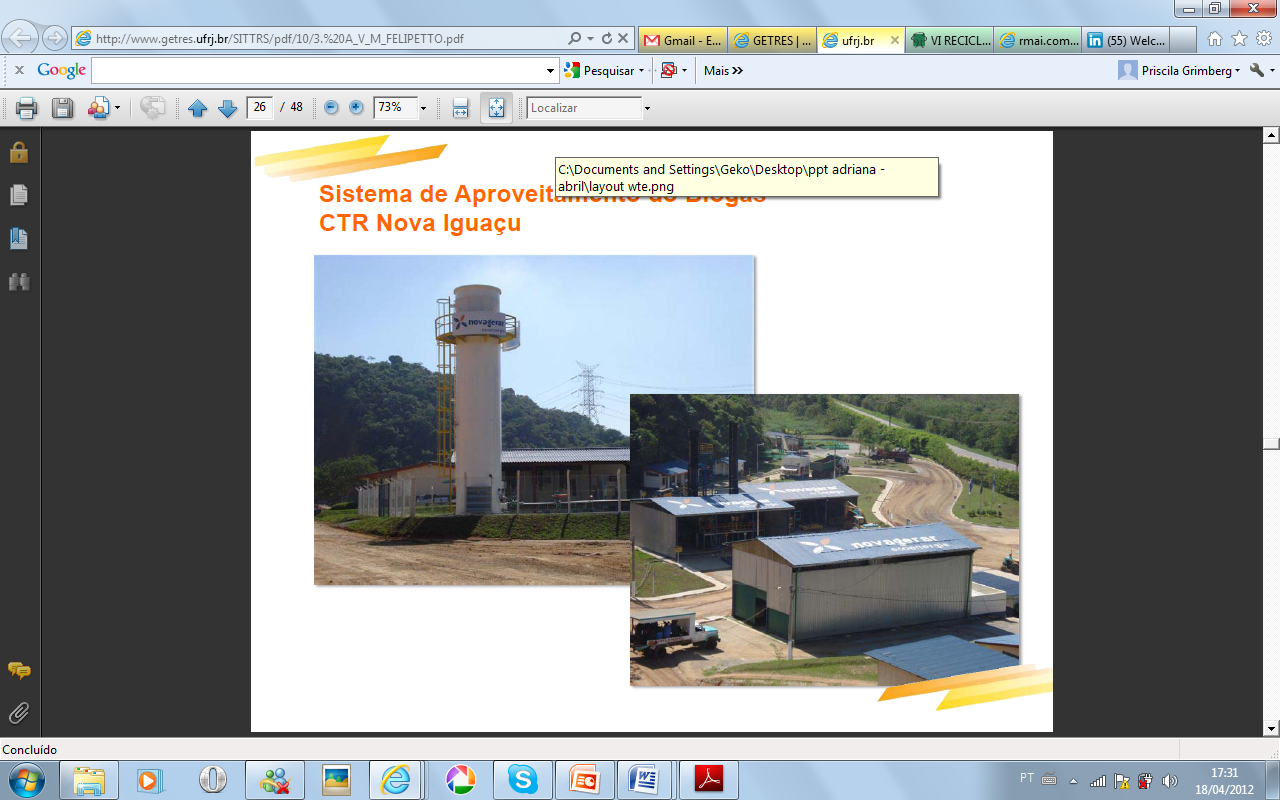 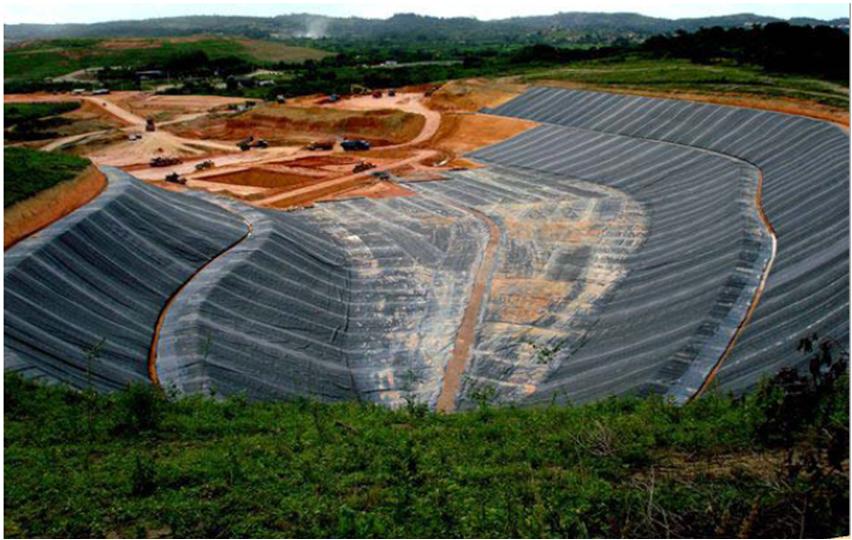 Sistema de aproveitamento Biogás- CTR Nova Iguaçu/RJ
Aterro sanitário: resíduo domiciliar e bioenergético
18
PLANO NACIONAL DE RESÍDUOS SÓLIDOS
PNRS – Aspectos Legais & Agenda
Planos Estaduais de Resíduos Sólidos
Planos Microrregionais e de Regiões Metropolitanas
Planos
Municipais
Planos
Intermunicipais
Planos de Gerenciamento de 
Resíduos Sólidos
Os Planos Municipais a partir de 2012:
Definirão  leis municipais: Proibição do uso de sacolas plásticas
Obrigação do gerenciamento dos resíduos sólidos recicláveis para grandes geradores.
19
Quais são os instrumentos obrigatórios da PNRS para as MPE?
20
Coleta Seletiva
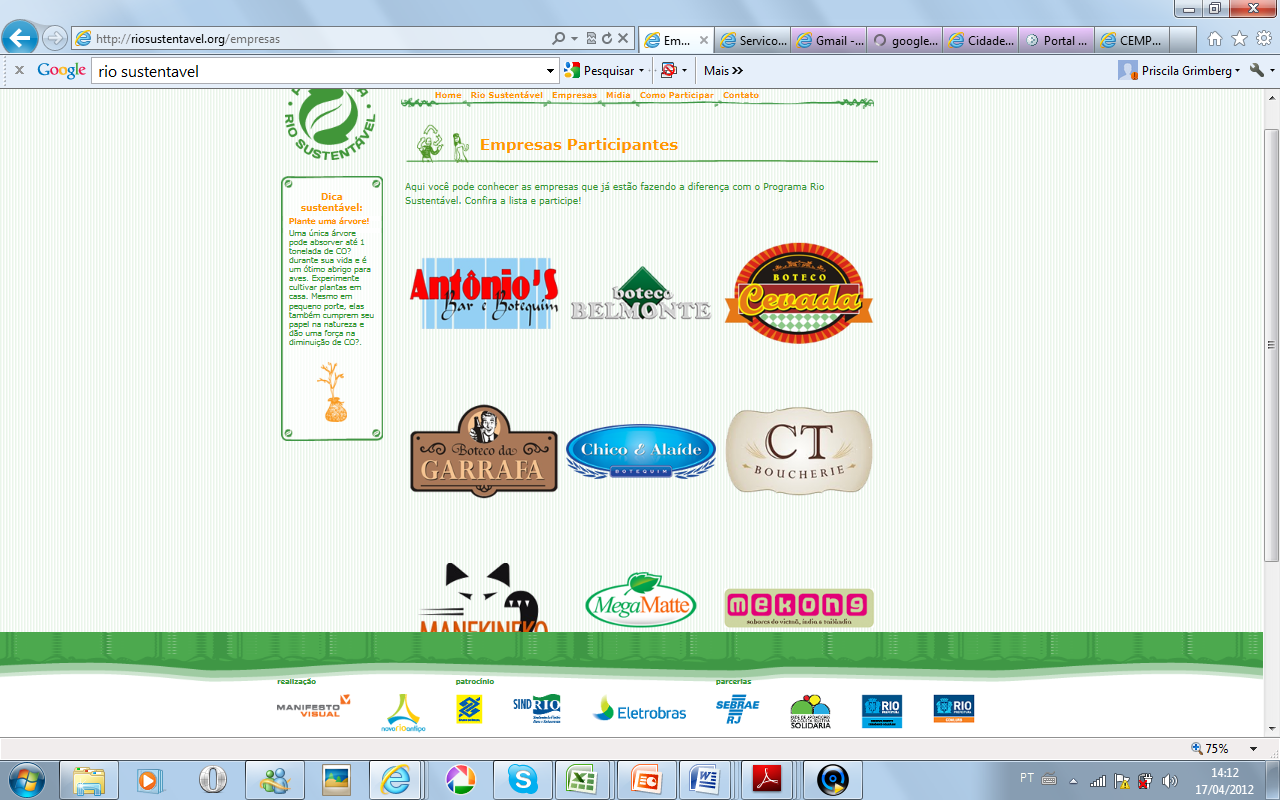 A Coleta seletiva, além de evitar gastos com multas, pode ser lucrativa. Veja como:
Rio Sustentável / 2012
18 empresas do ramo alimentício coletando juntas
4,790 toneladas  de materiais enviados para reciclagem 
44%  de economia mensal (média) dos empresários nas contas de coleta do lixo extraordinário
21
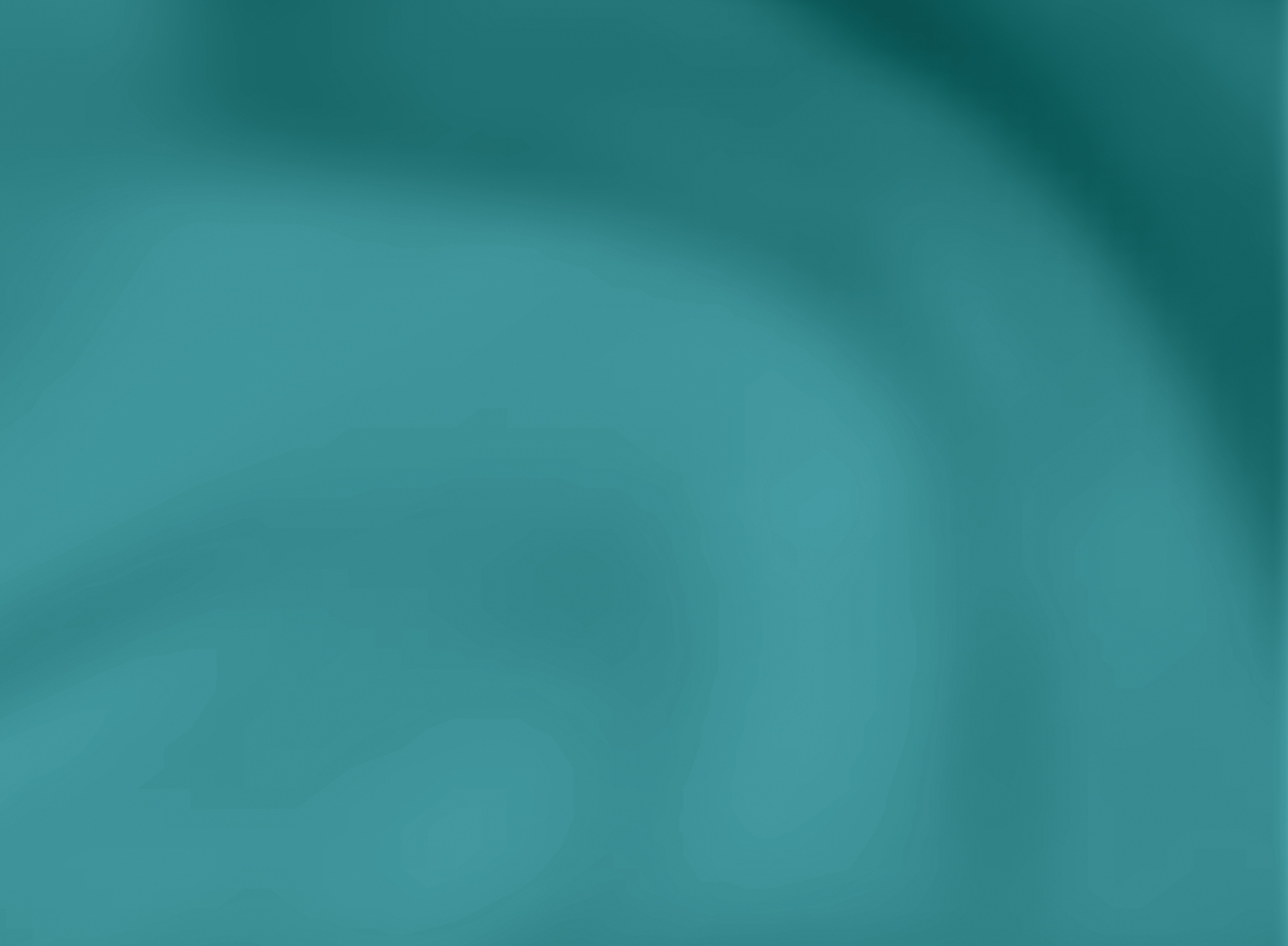 Logística Reversa
Já aplicada nas empresas pelas resoluções 
Conama e incentivadas pelas Normas  Ambientais da série ISO 14000 
ALVO: Pós-Consumo e Pós-Venda
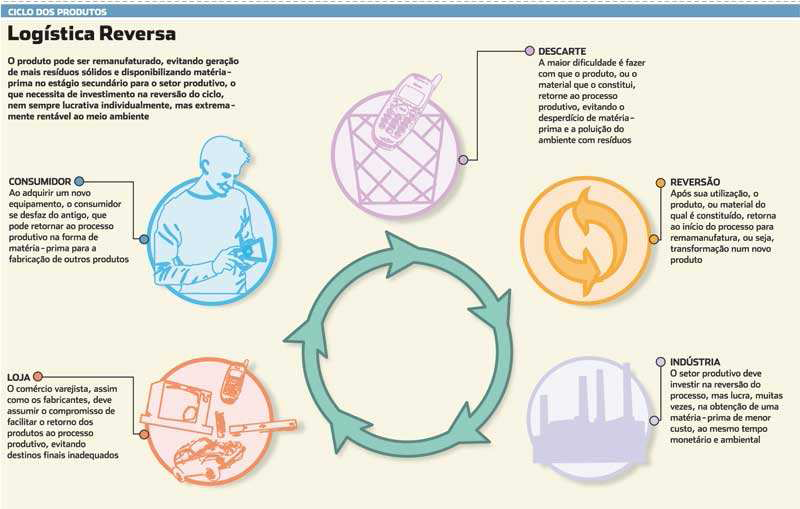 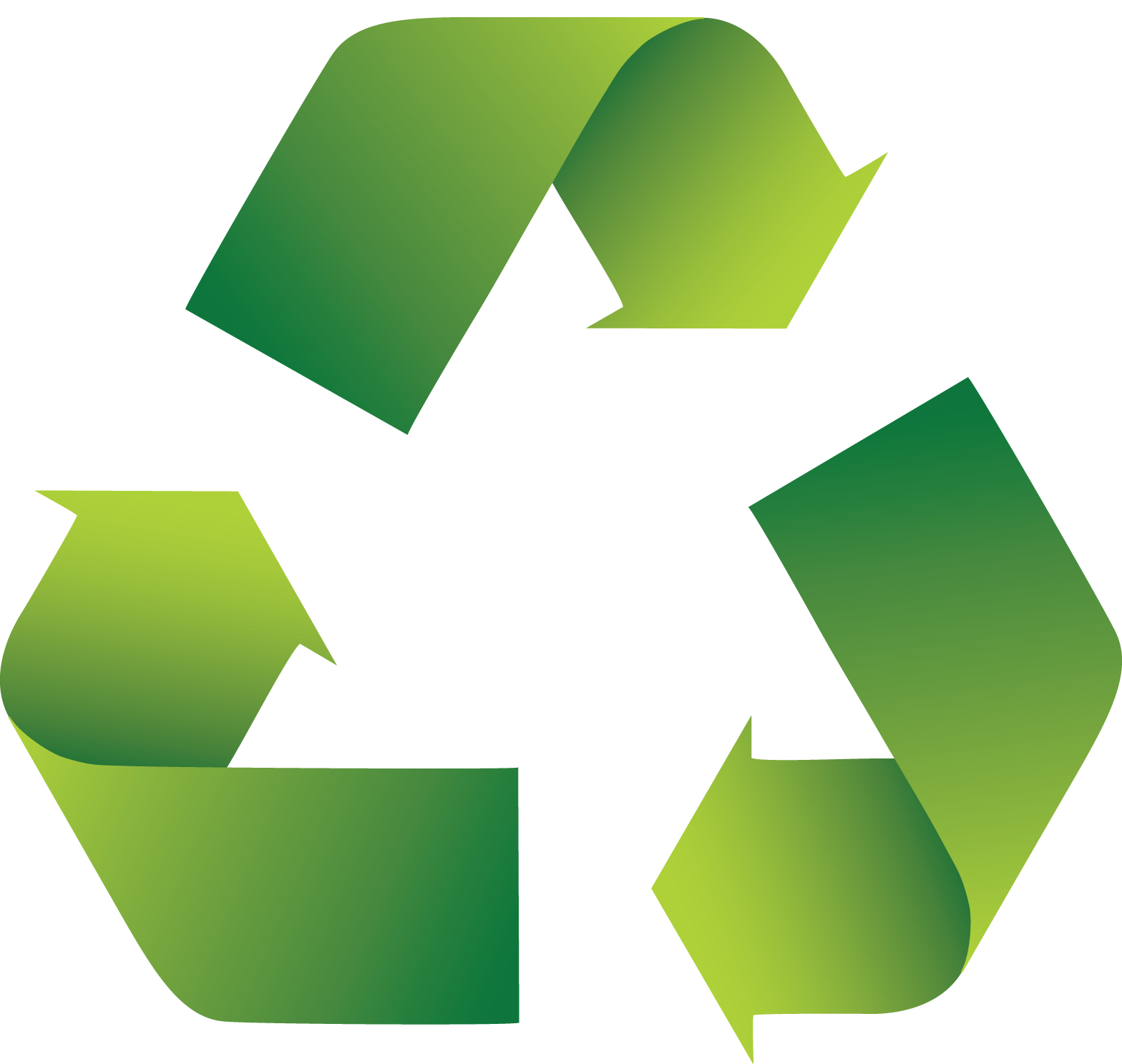 22
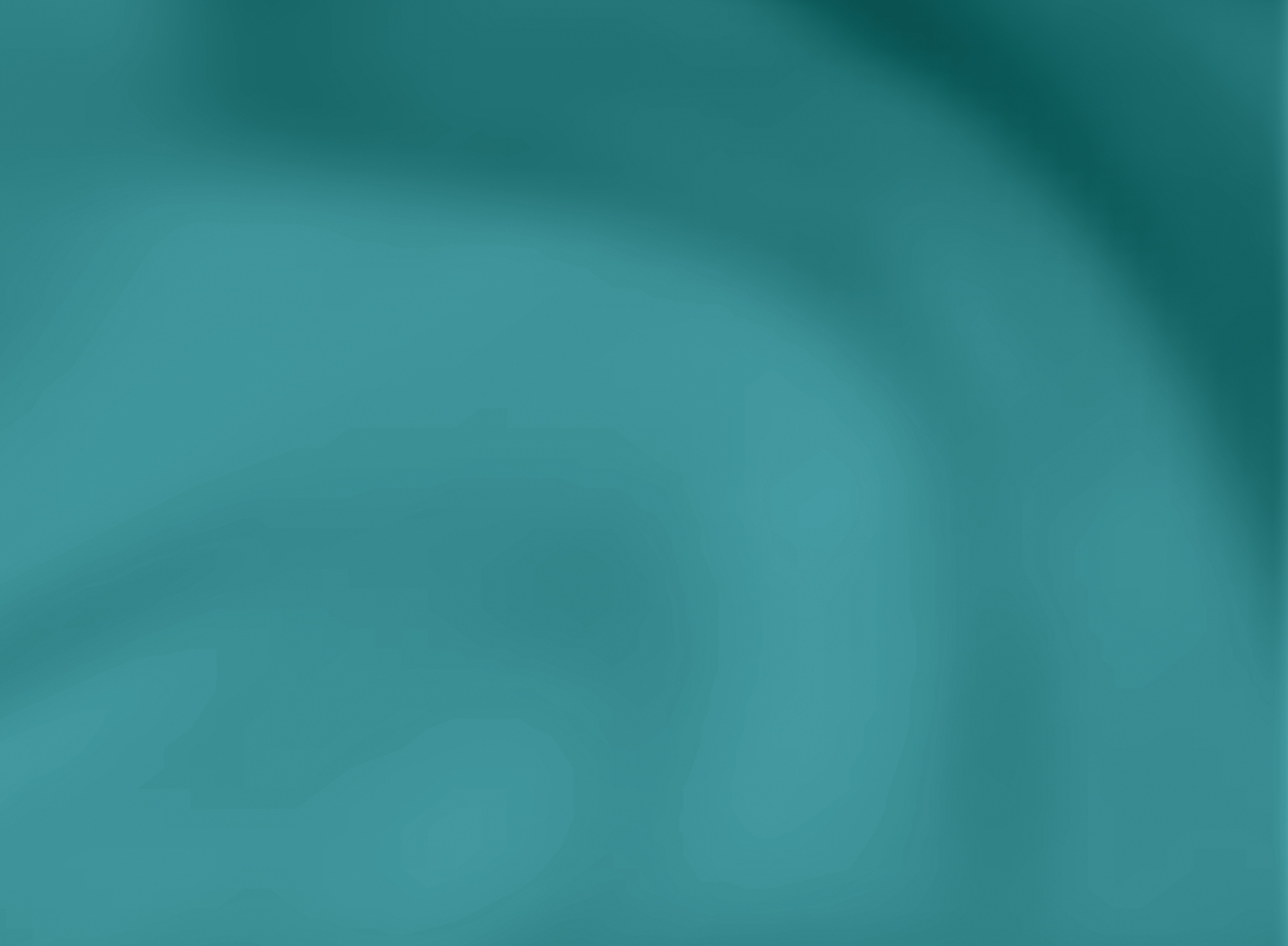 Logística Reversa - Caso Sistema Campo Limpo
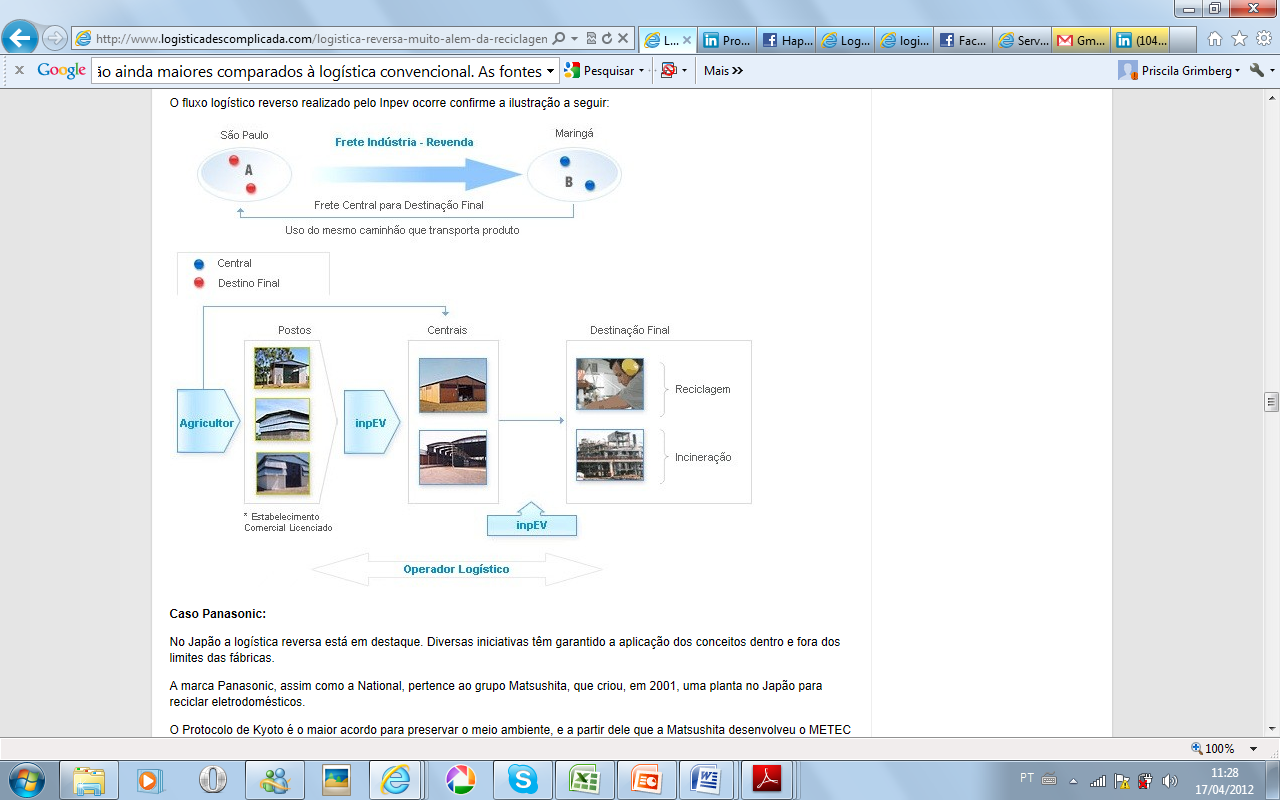 “As empresas com um bom sistema de logística obtêm significativa vantagem competitiva, que se traduzem em custos menores e serviços melhores ao cliente”.
D. Lambert
/
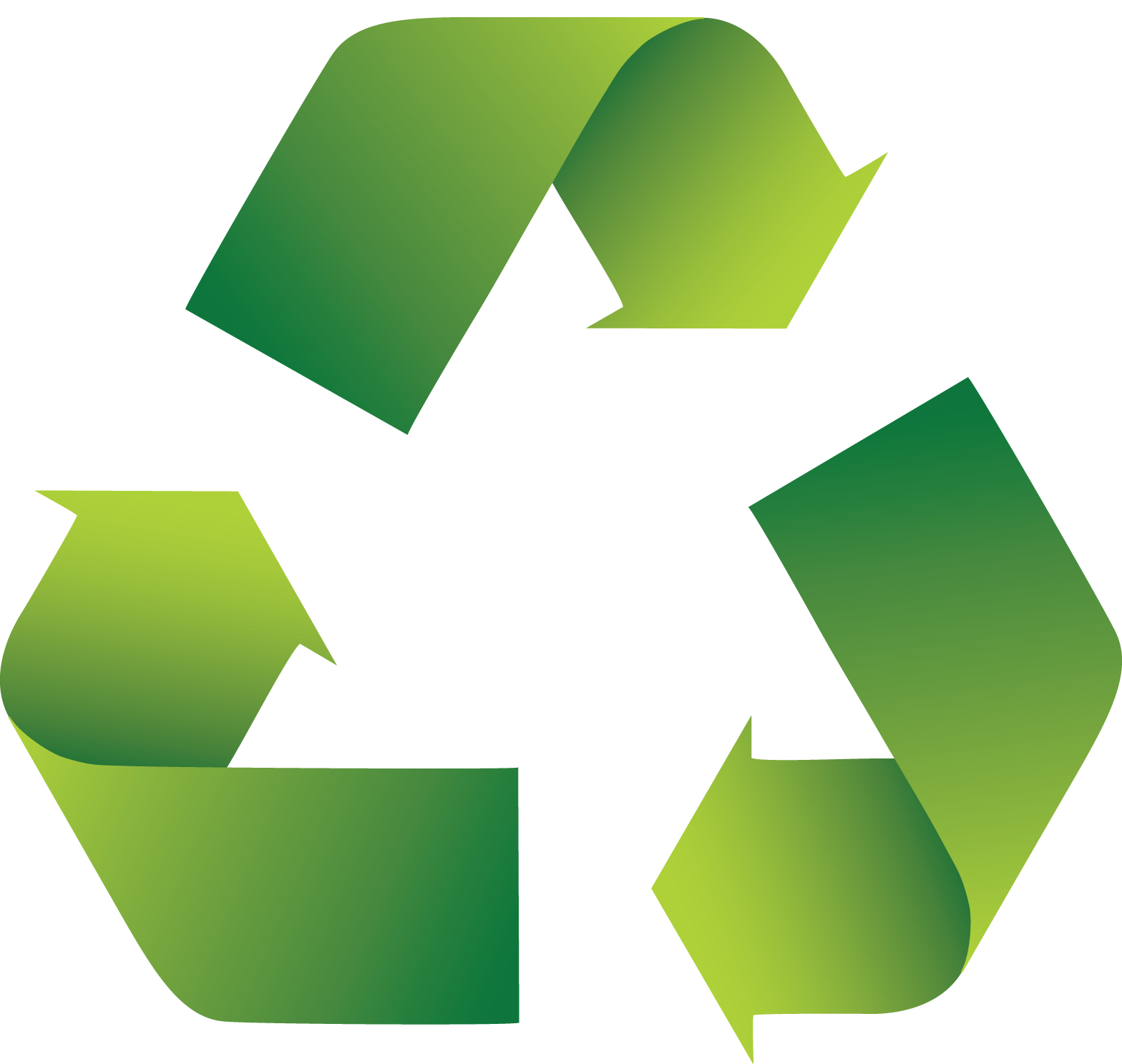 23
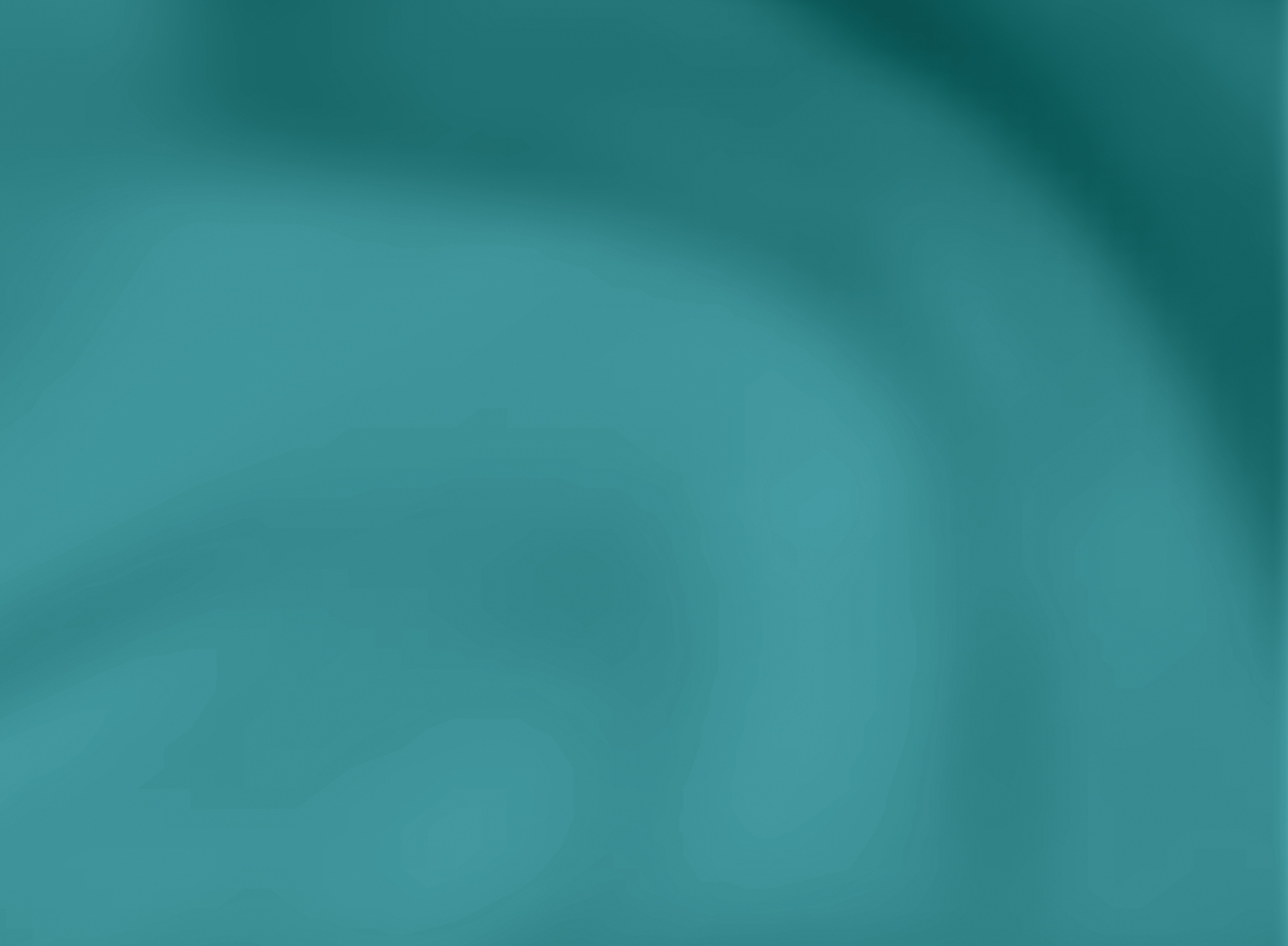 Plano Gerenciamento de Resíduos Sólidos
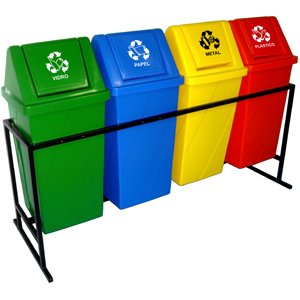 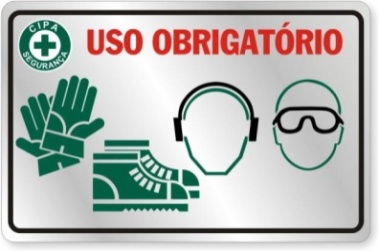 SEGREGAÇÃO / CLASSIFICAÇÃO
MANUSEIO
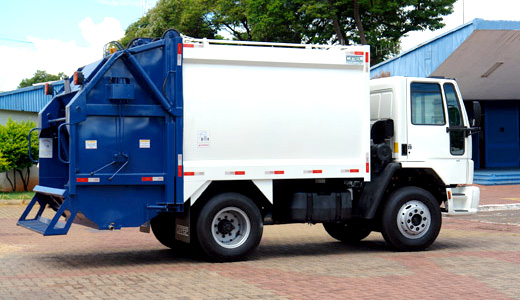 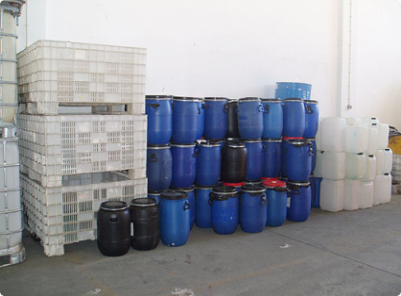 ACONDICIONAMENTO ARMAZENAMENTO
TRANSPORTE
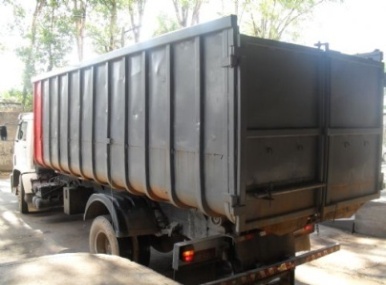 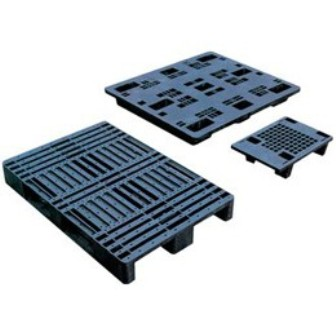 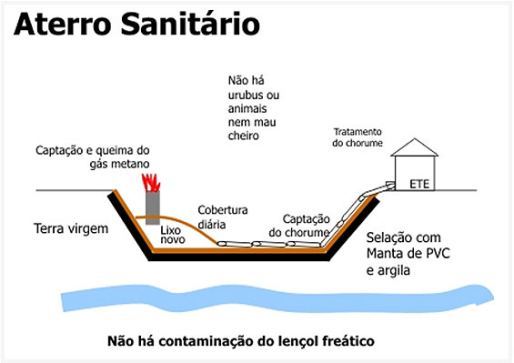 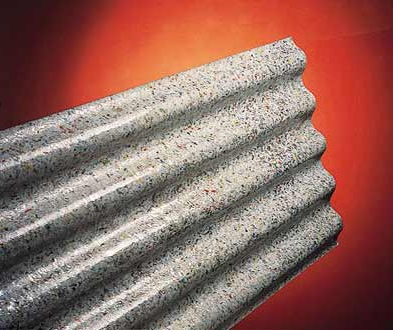 REUSO / RECICLAGEM
DESTINAÇÃO
FINAL
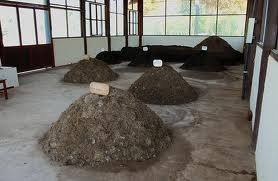 TRATAMENTO
DISPOSIÇÃO
FINAL
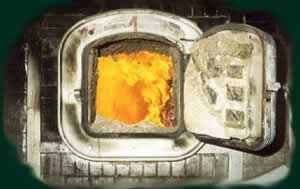 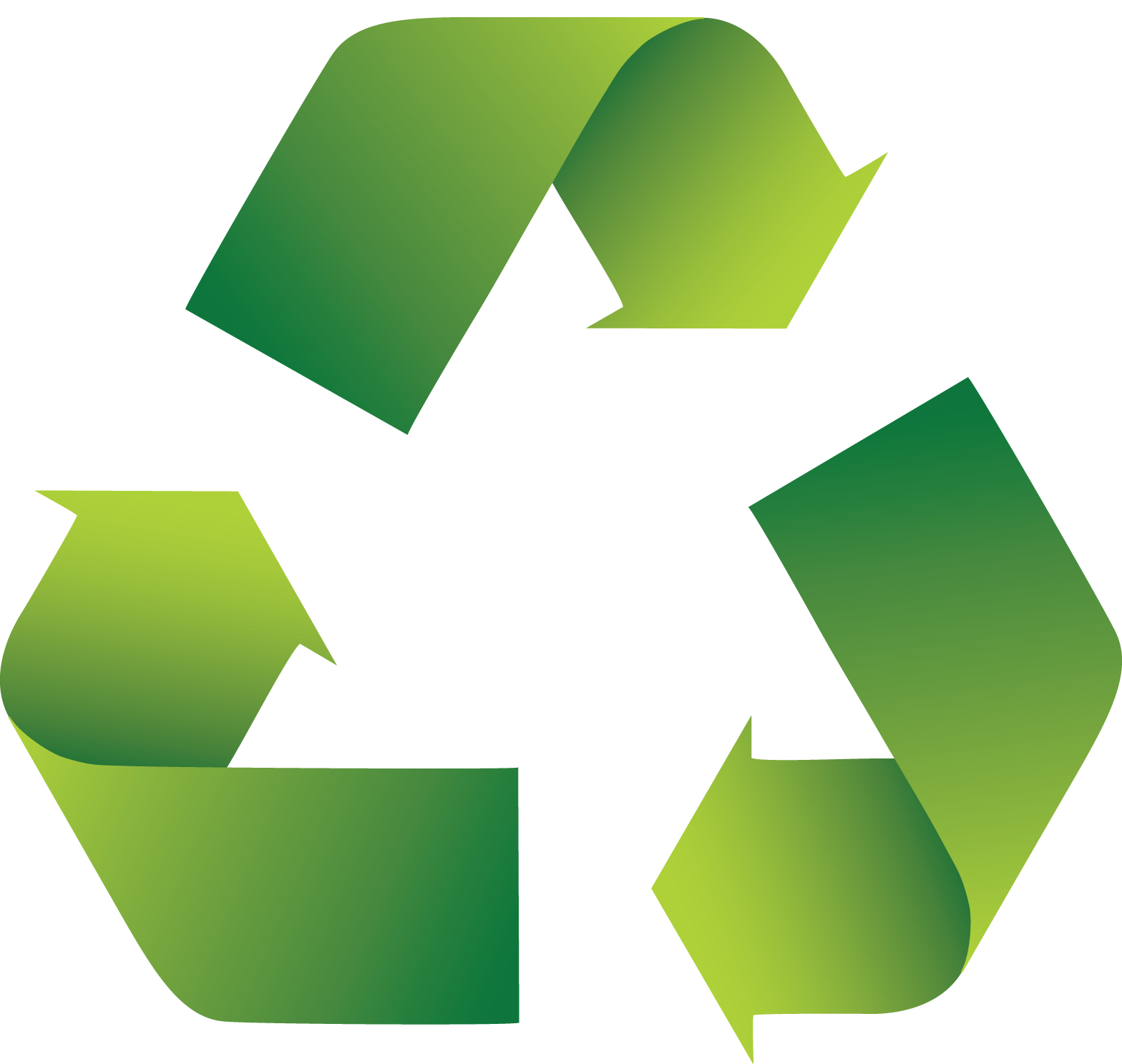 24
Quais são as oportunidades para as MPE quando o assunto é Resíduos Sólidos?
25
Oportunidades para as MPE?
Vantagem Competitiva & Acesso a Novos Mercados
Estar apto a participar da cadeia de valor sustentável das grandes empresas – competência sustentável
Inserção na Economia Verde

Redução de Custos
Ecoeficiência – redução na fonte
Cumprimento da Lei  - adequação à PNRS
“As MPE têm acesso a informações de mercado de valor incalculável. São elas que mais experimentam  em marketing e em vendas; e são também altamente proativas em desenvolver mercados novos e desconhecidos.”

Aillen Ionescu-Somers
26
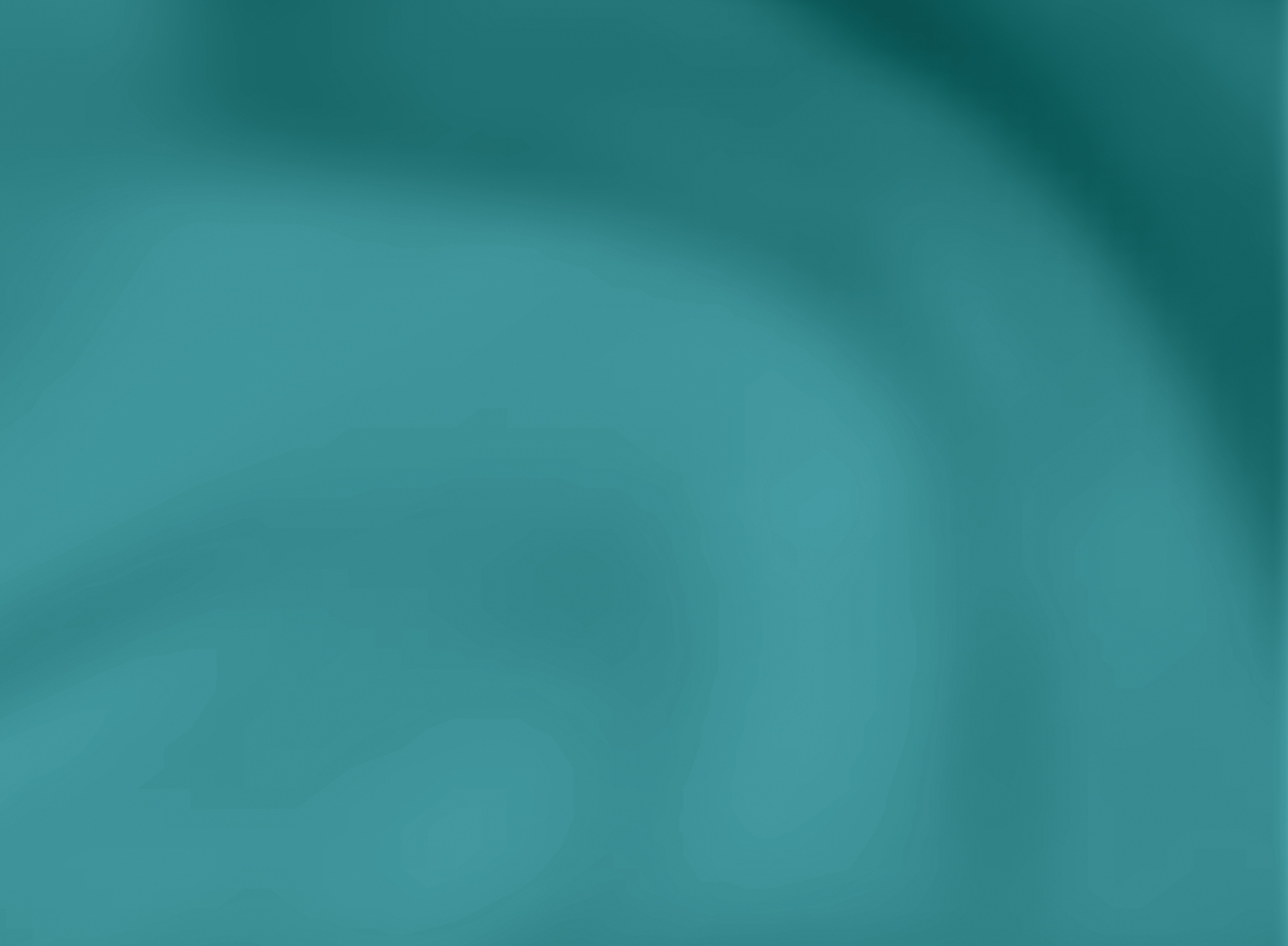 Vantagem Competitiva
Estar apto a participar da cadeia de valor sustentável das grandes empresas
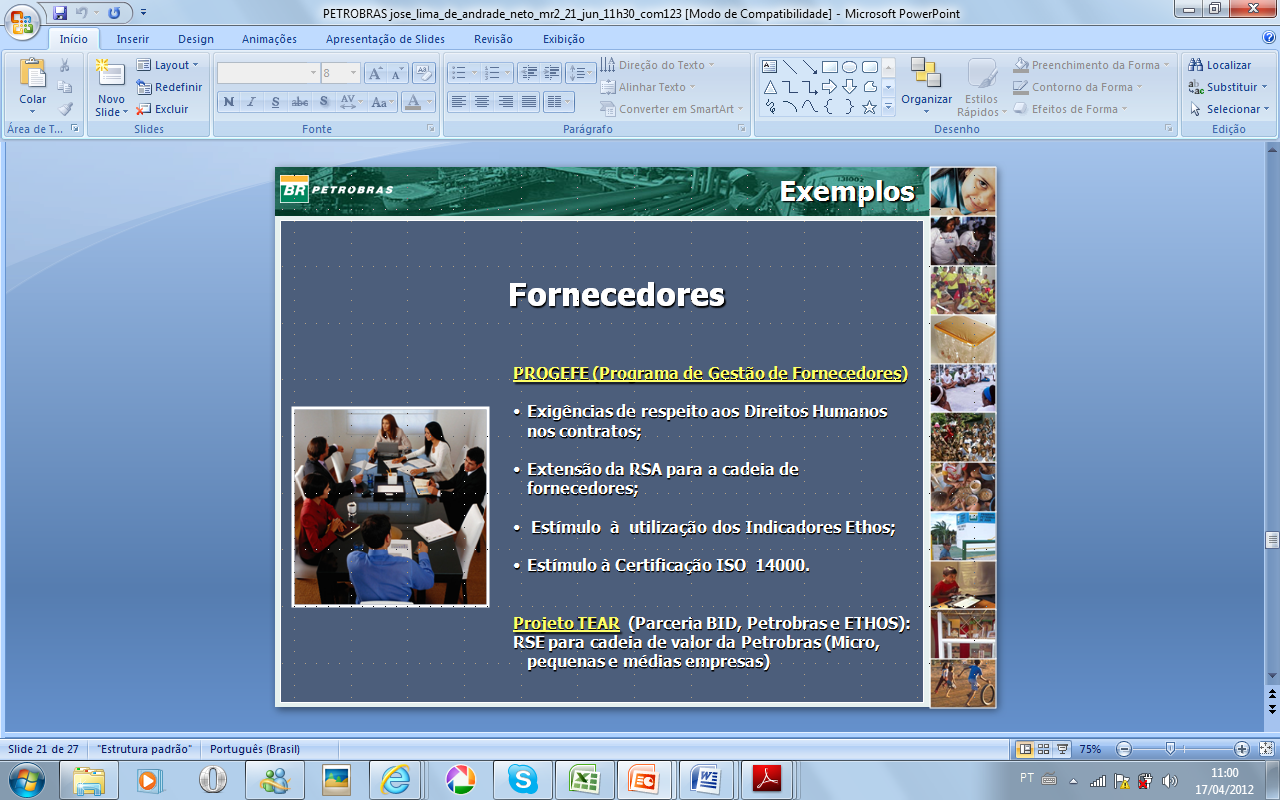 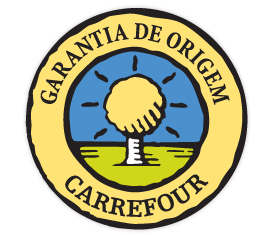 http://www.carrefourbairro.com.br/index.php/sustentabilidade/os-5-cs/cadeia/
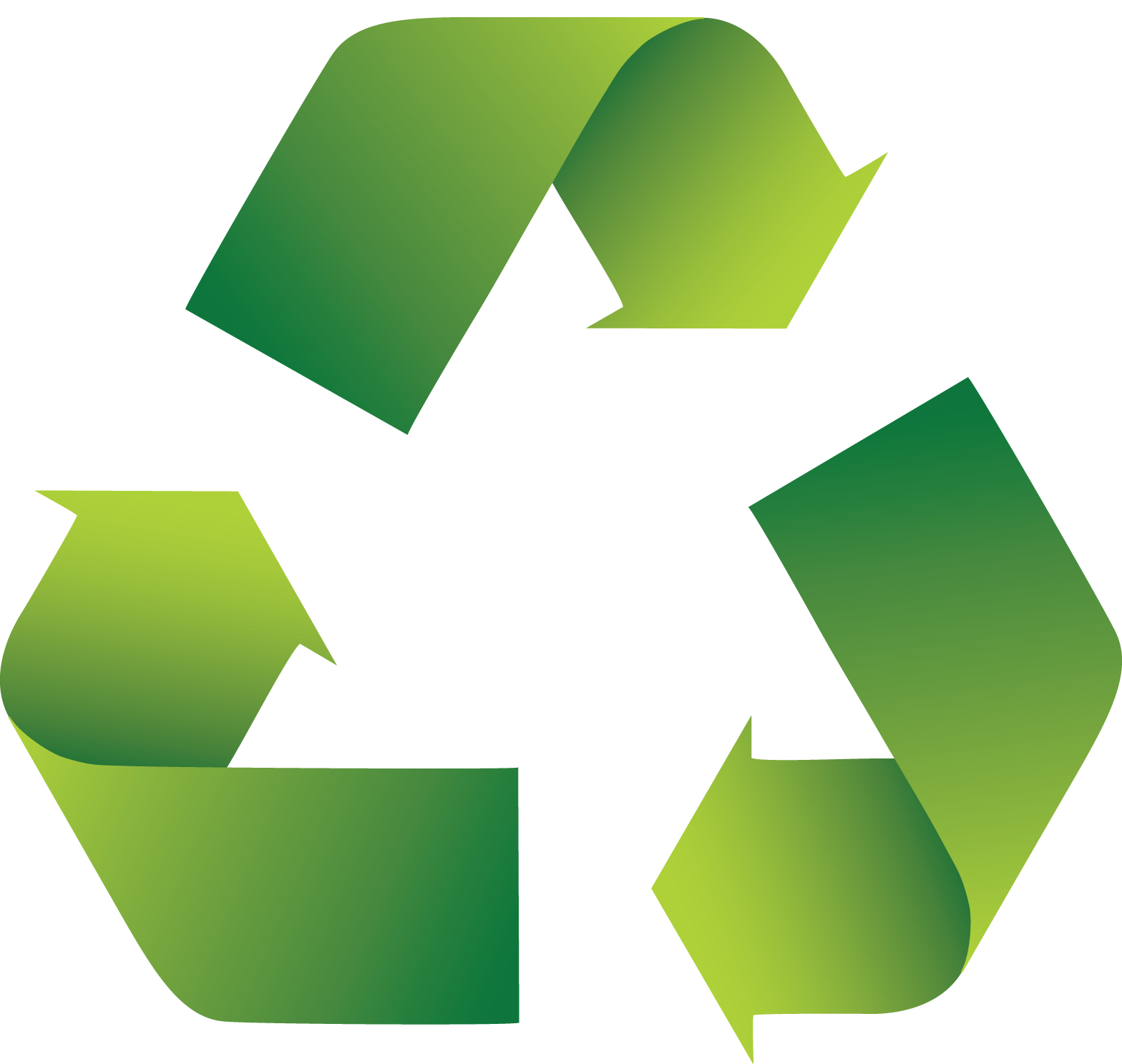 27
Acesso a Novos Mercados
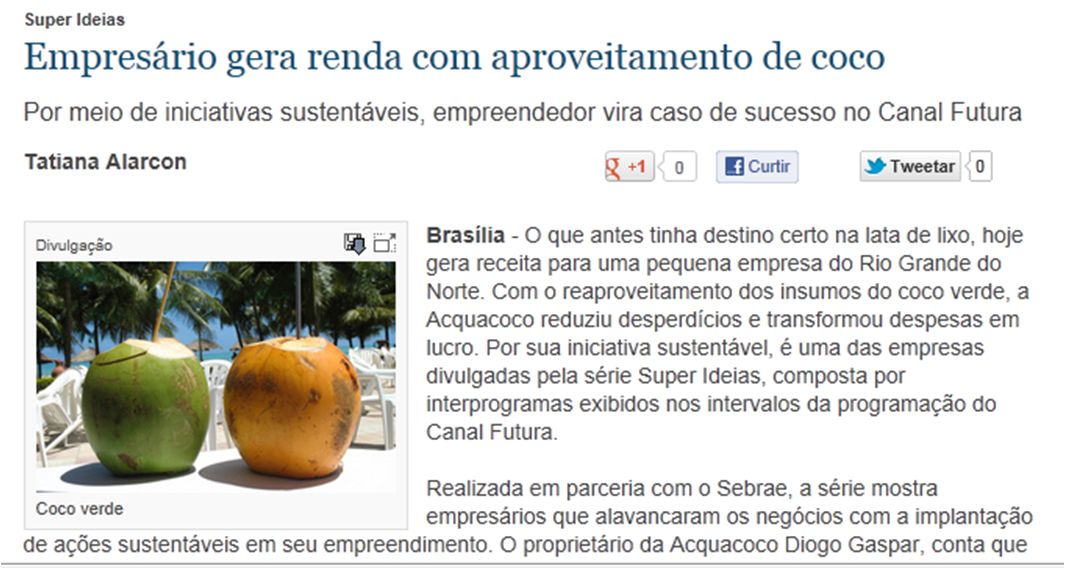 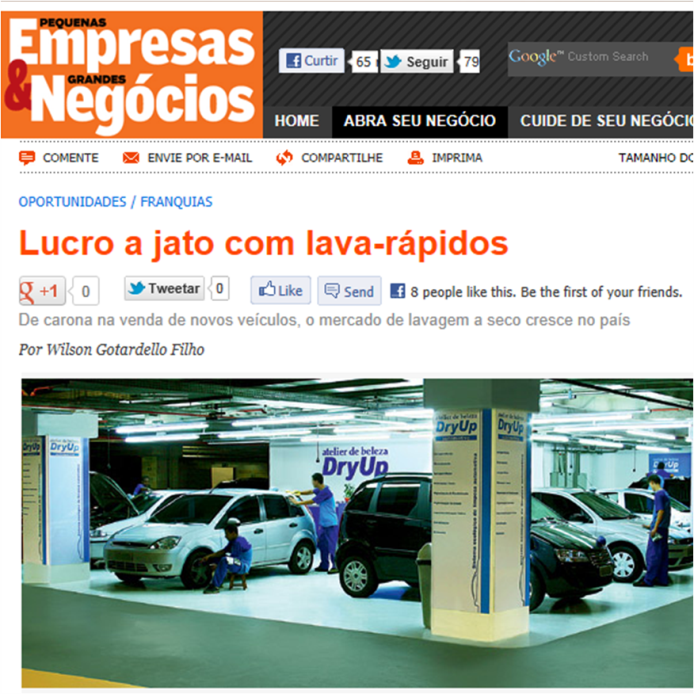 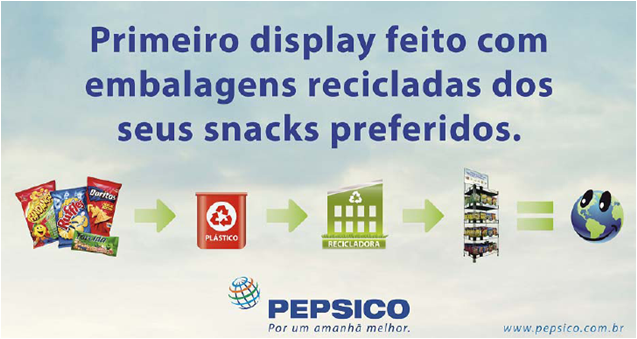 http://www.agenciasebrae.com.br/noticia/12991110/desenvolvimento-sustentavel/serie-mostra-casos-de-acoes-sustentaveis-nas-empresas
28
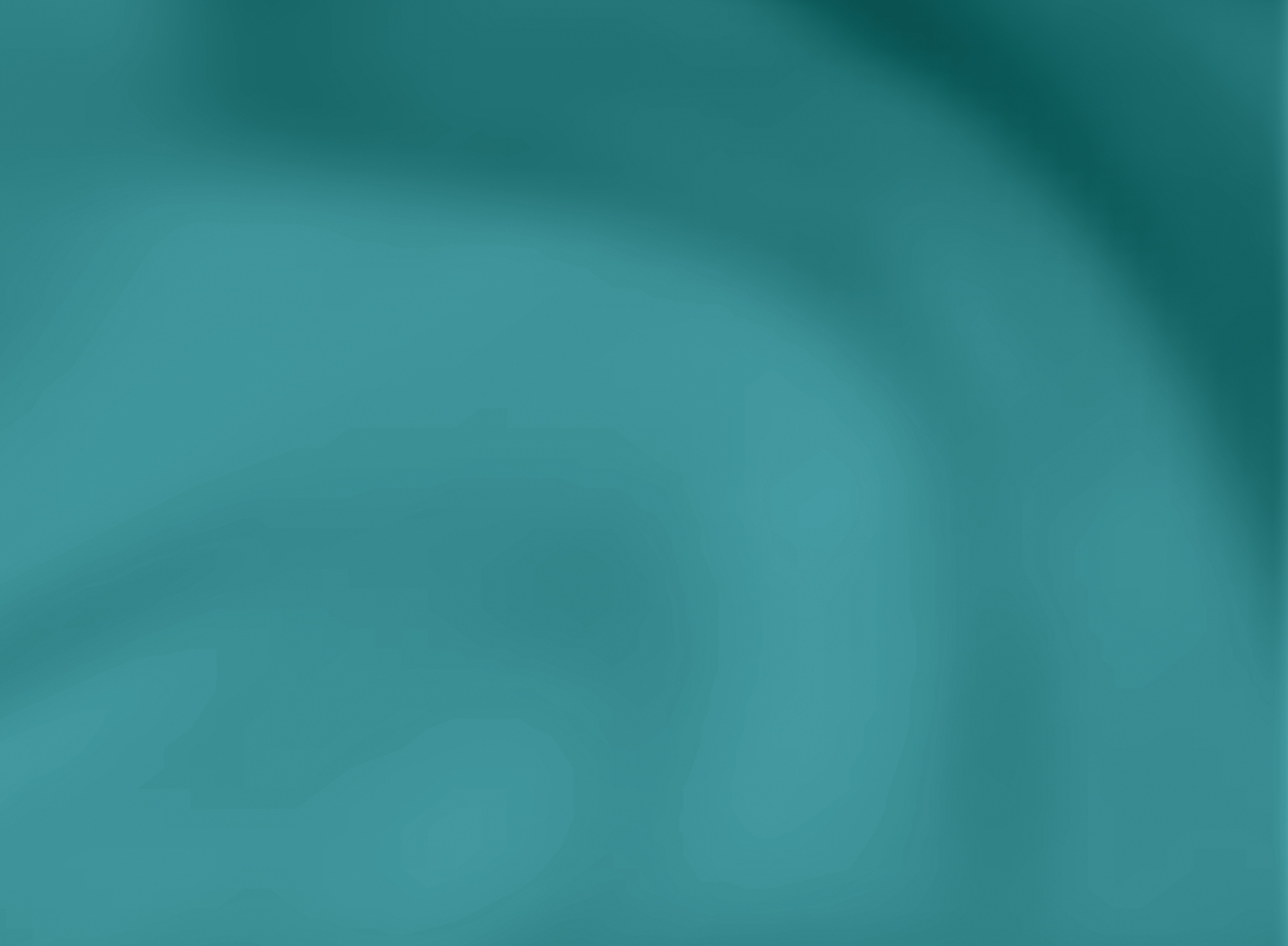 Redução de Custos – Conceito
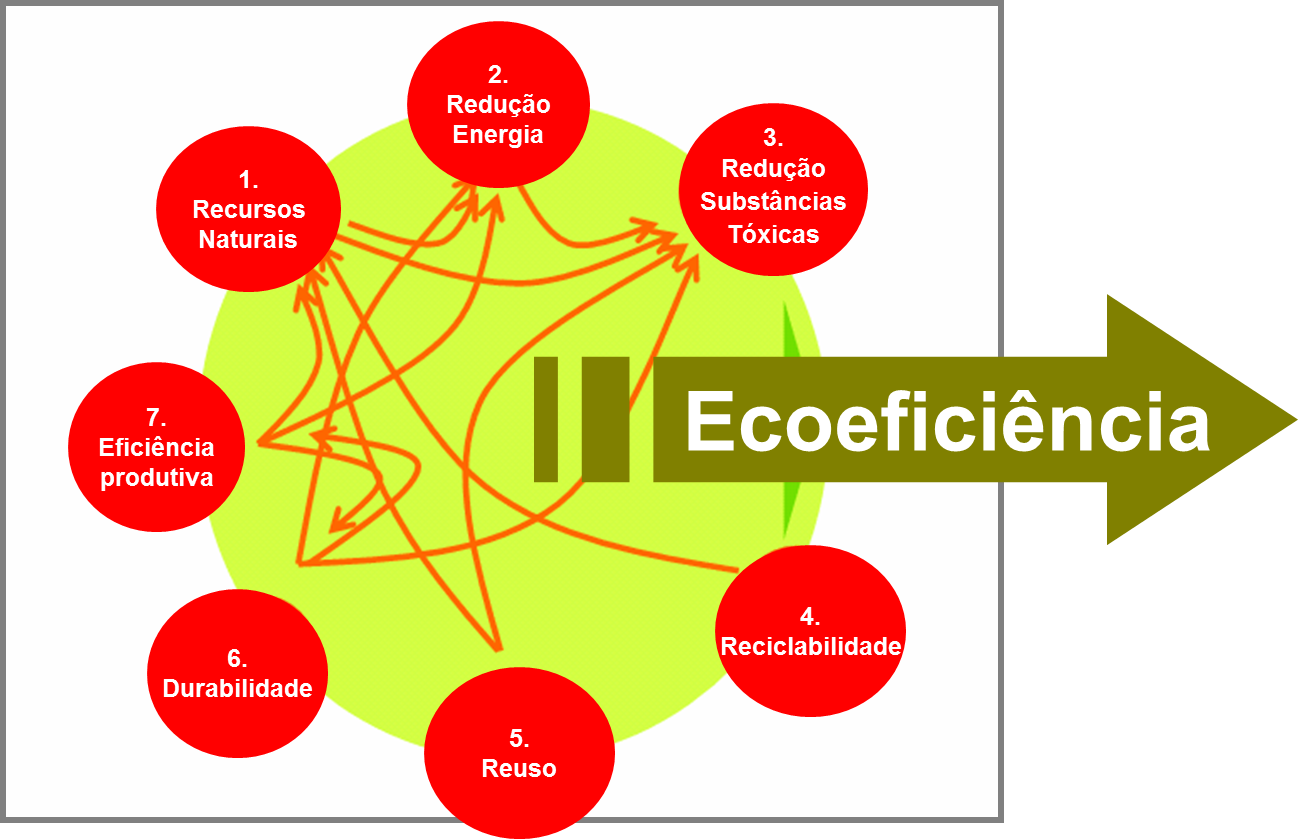 Lemos, H.M e Barros, RLP Gestão do Ciclo de Vida do Produto e Rotulagem Ambiental, Pnuma/Sebrae, 2008
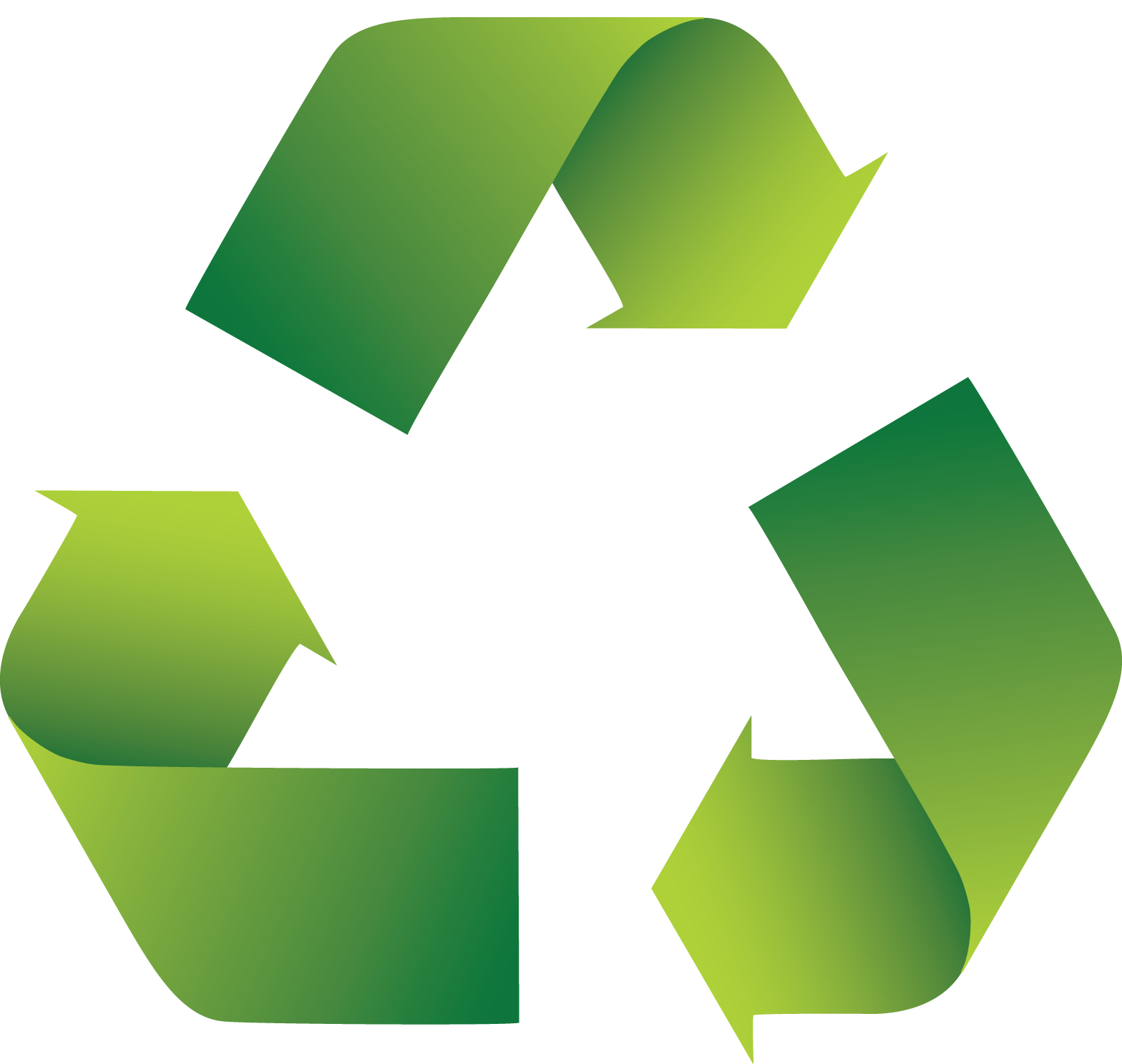 29
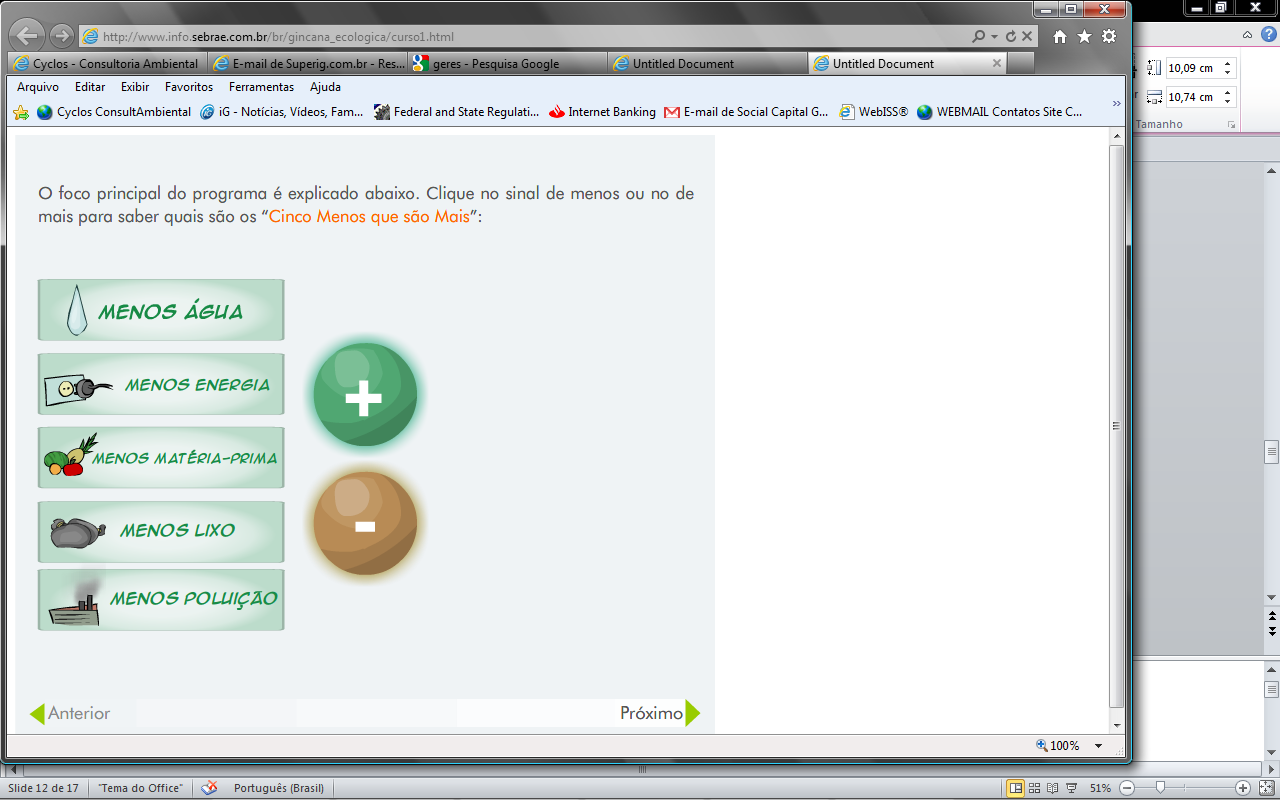 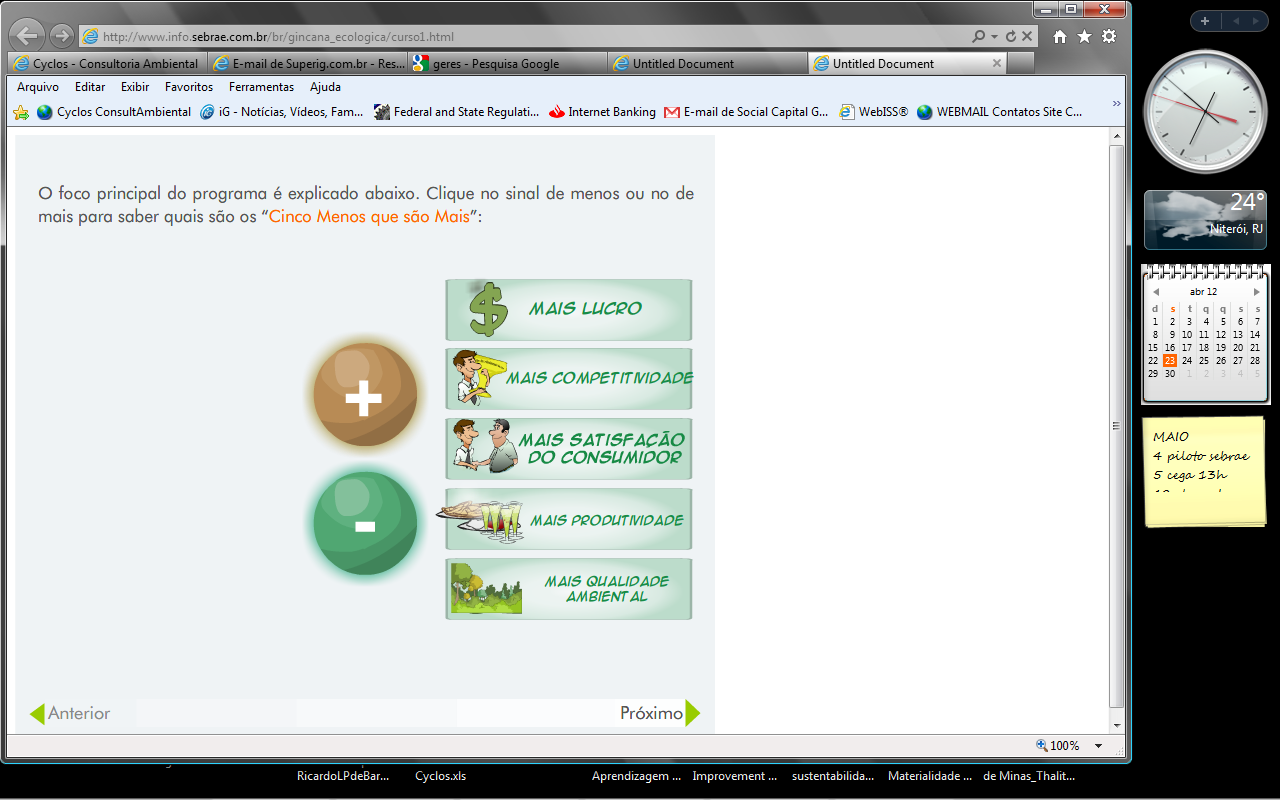 Como o Sebrae pode ajudar você na gestão eficiente de seus resíduos sólidos?
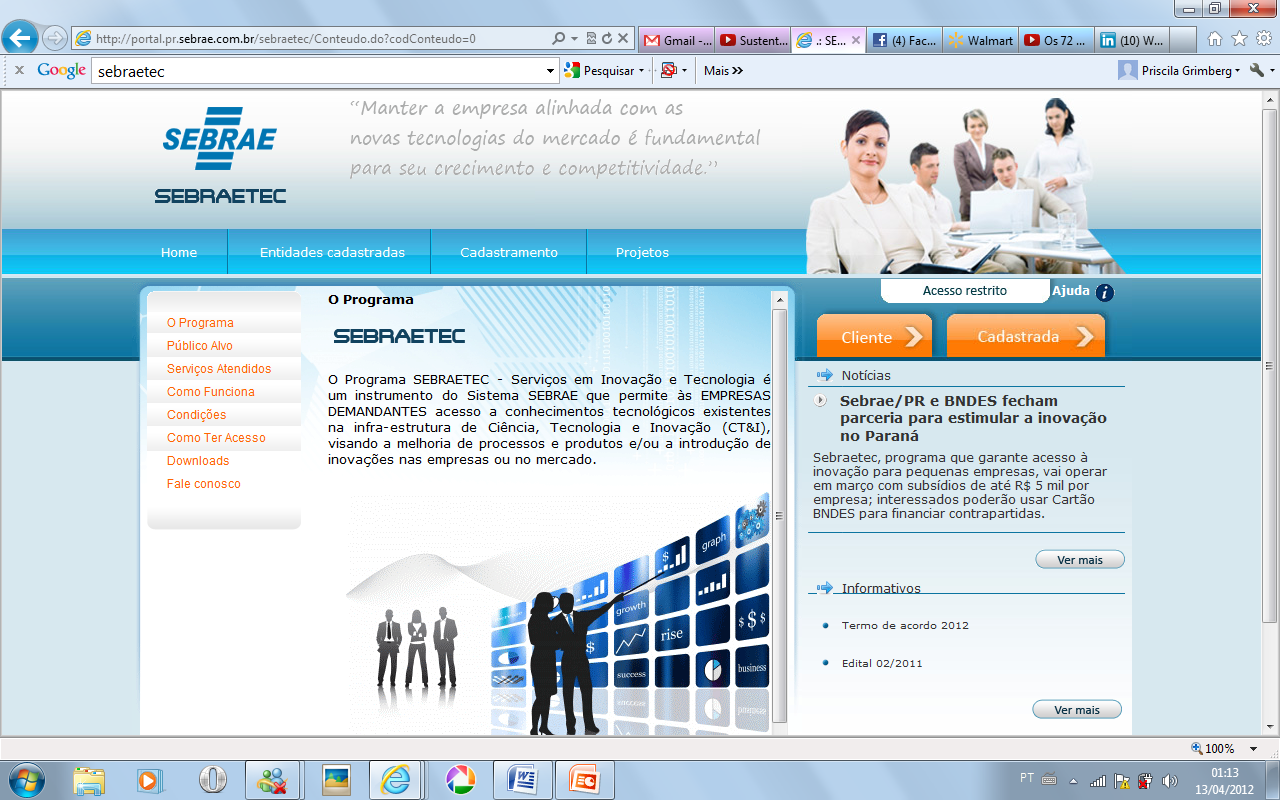 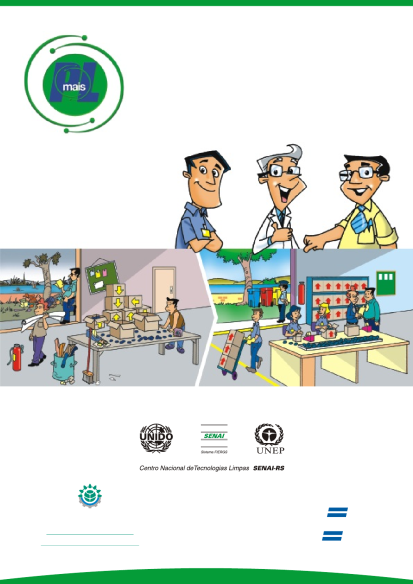 http://www.youtube.com/watch?feature=player_embedded&v=W8KcZZhGCpM#!
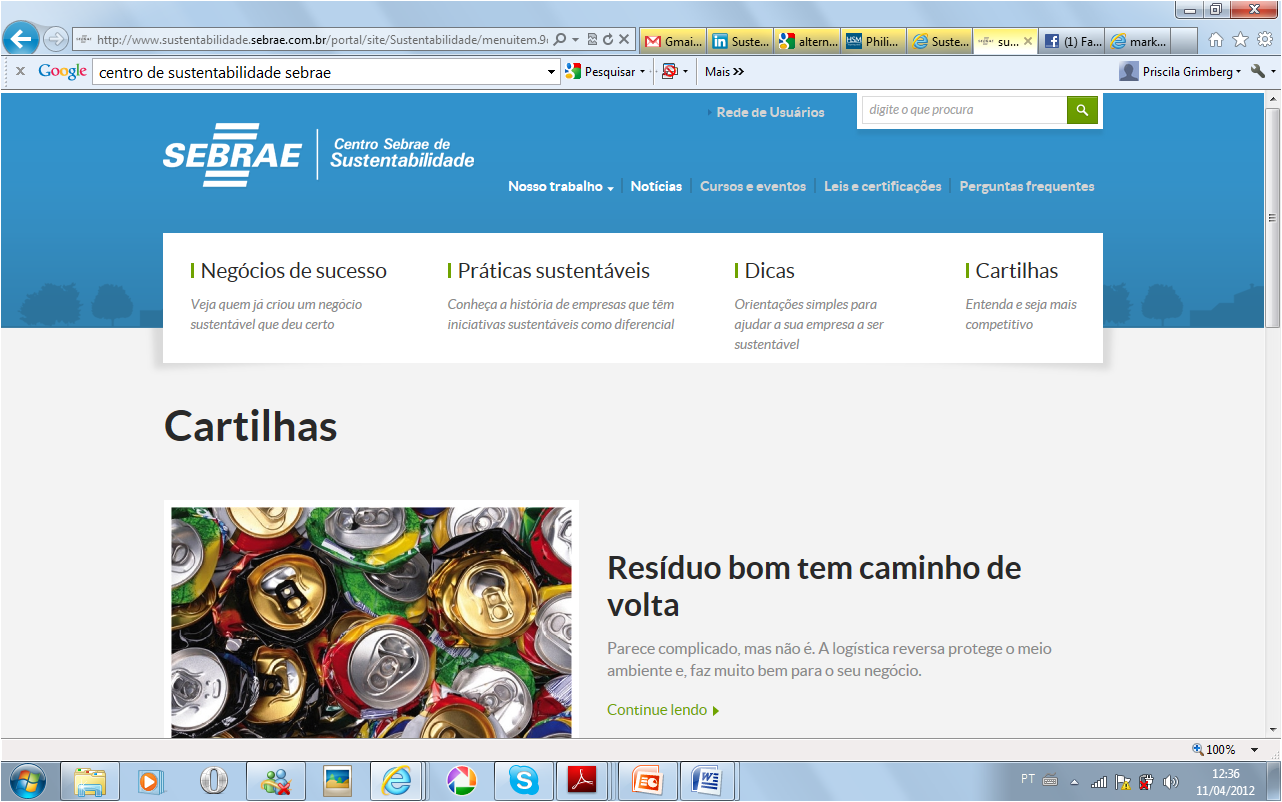 http://www.agenciasebrae.com.br/noticia/13308454/desenvolvimento-sustentavel/empresas-sustentaveis-tem-um-mundo-de-oportunidades/?indice=0
30
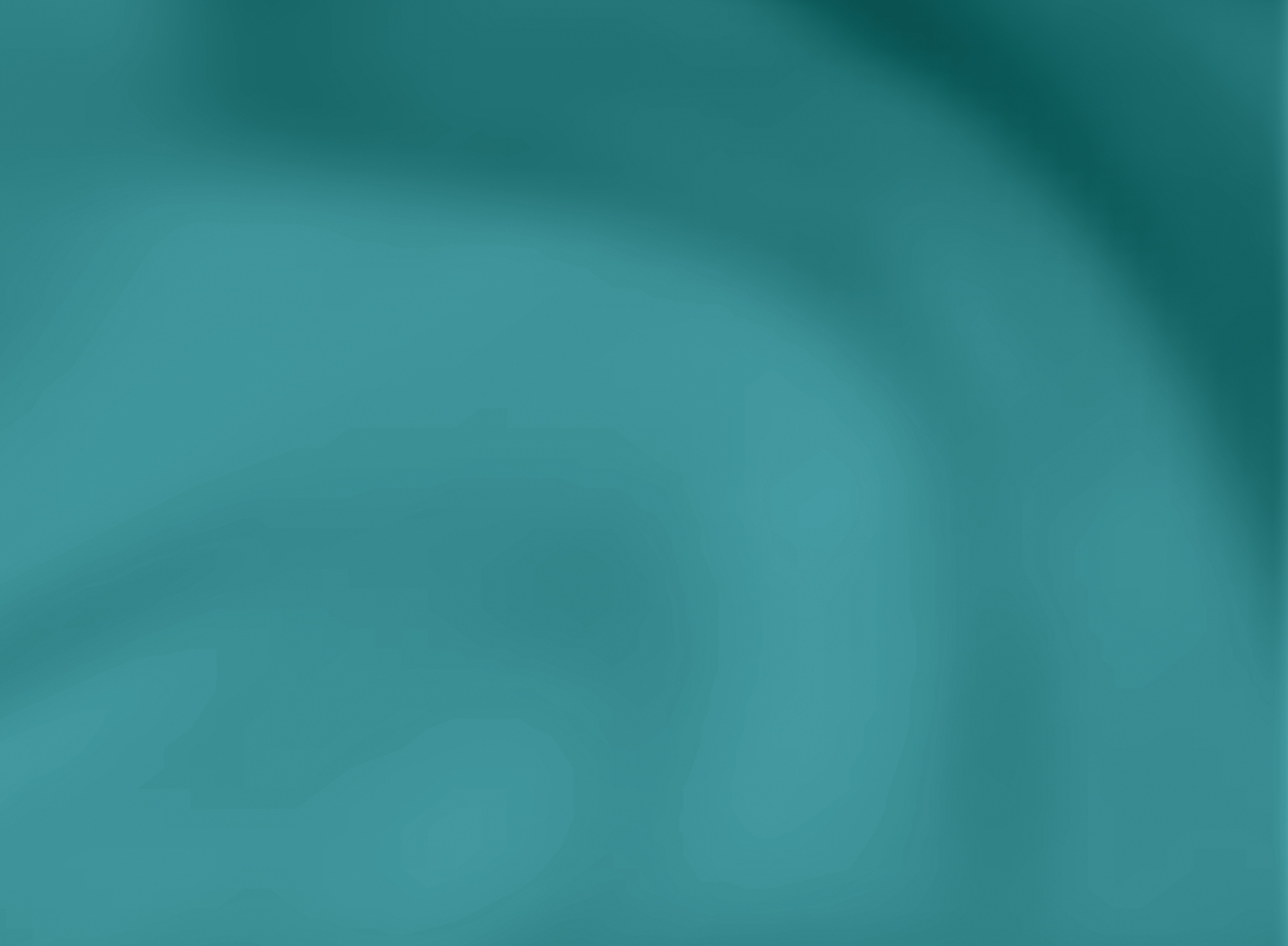 Redução de Custos – Ferramentas
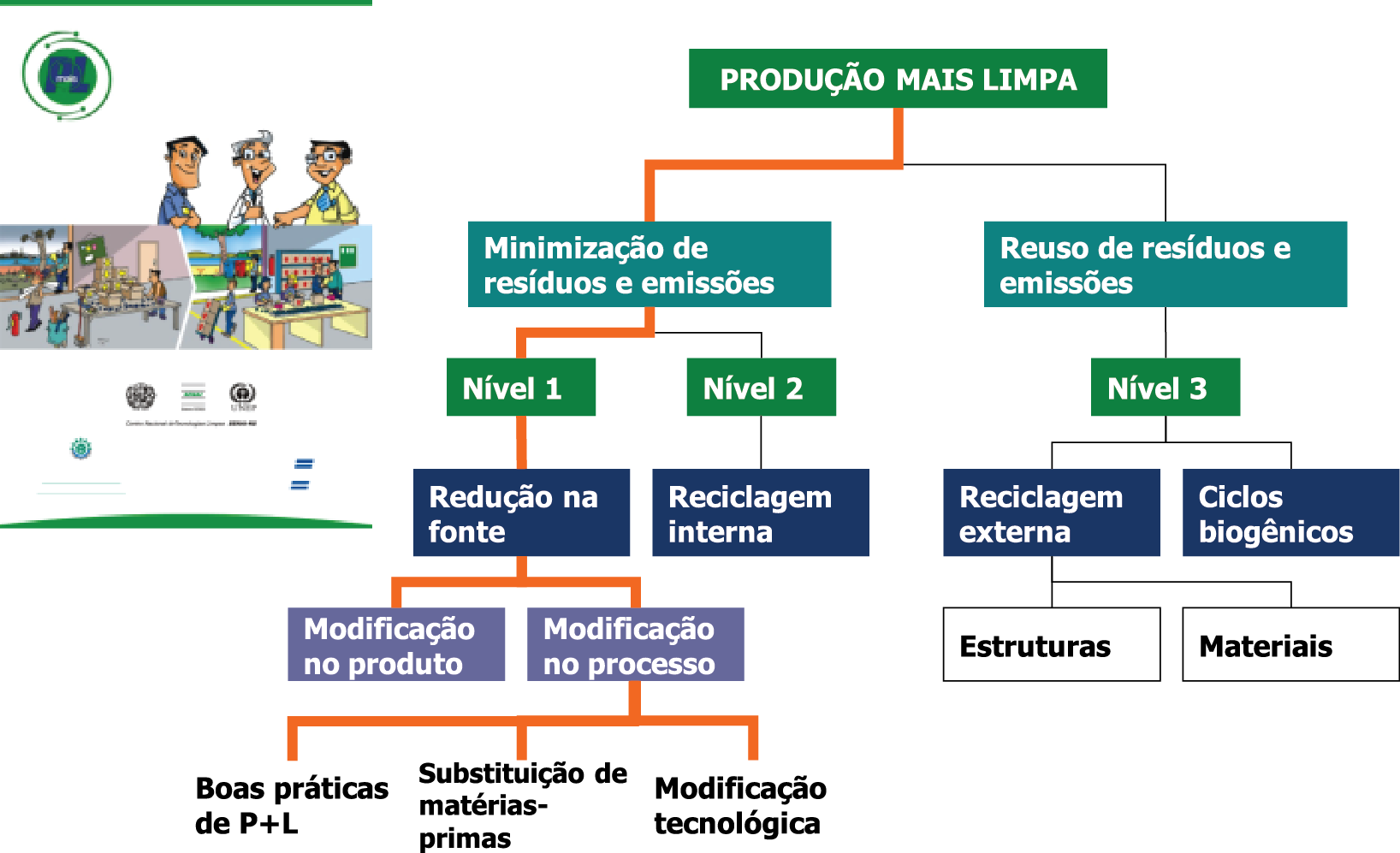 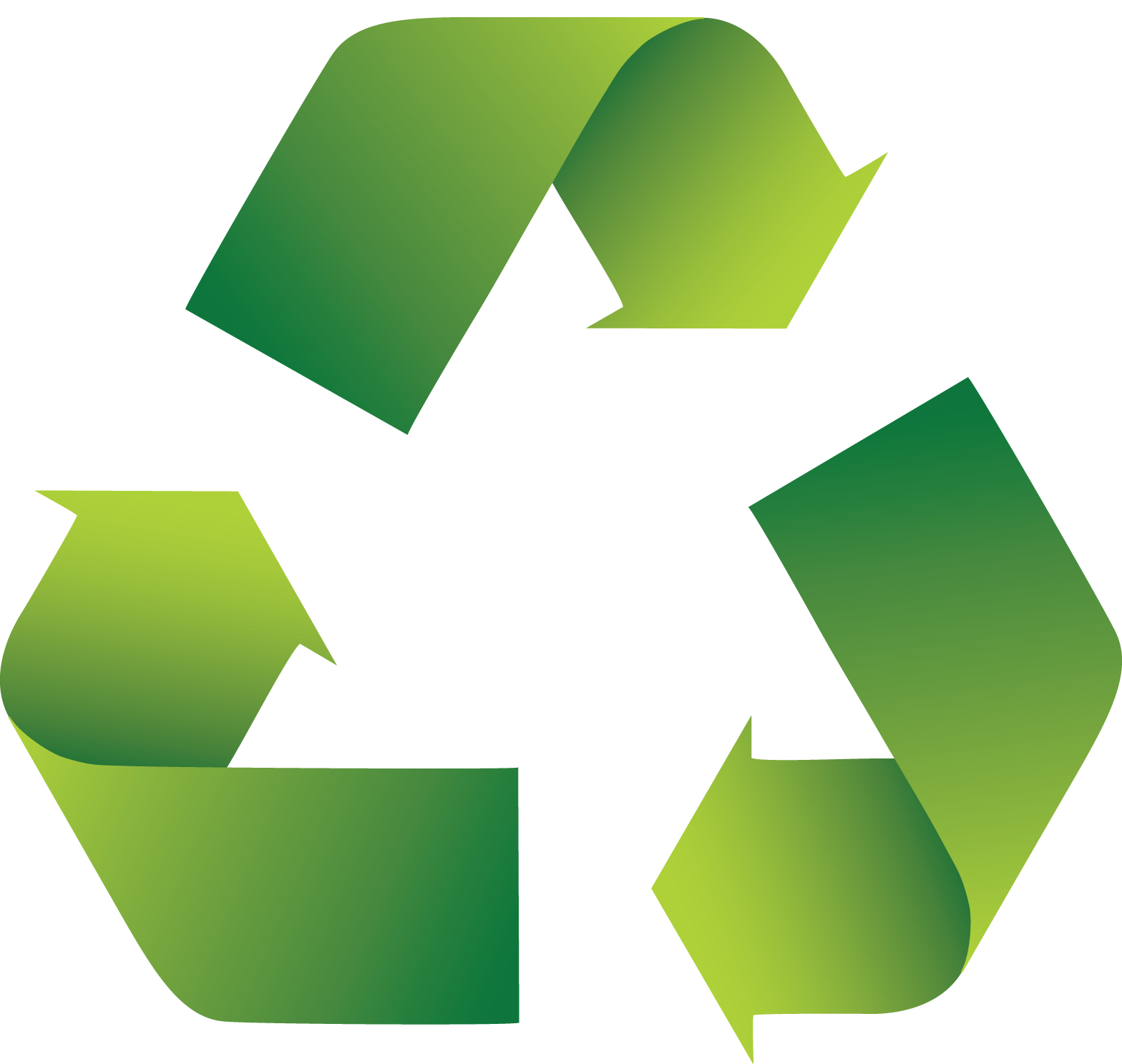 31
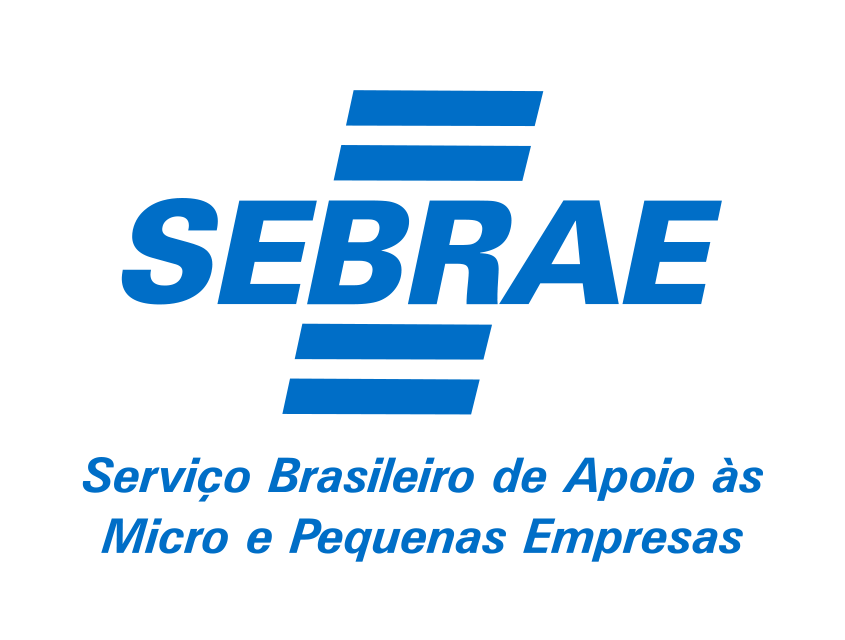 32